Dynamic Programming
Dynamic Programming
The most robust algorithm design paradigm we’ll study this quarter.
Small changes in the problem usually lead to small changes in the algorithm.

Also the one you’re most likely to be asked about in a tech interview.
Classic DP
This problem is going to look silly (and it is)
But it is going to make it much easier to do the hard DP problems next week.
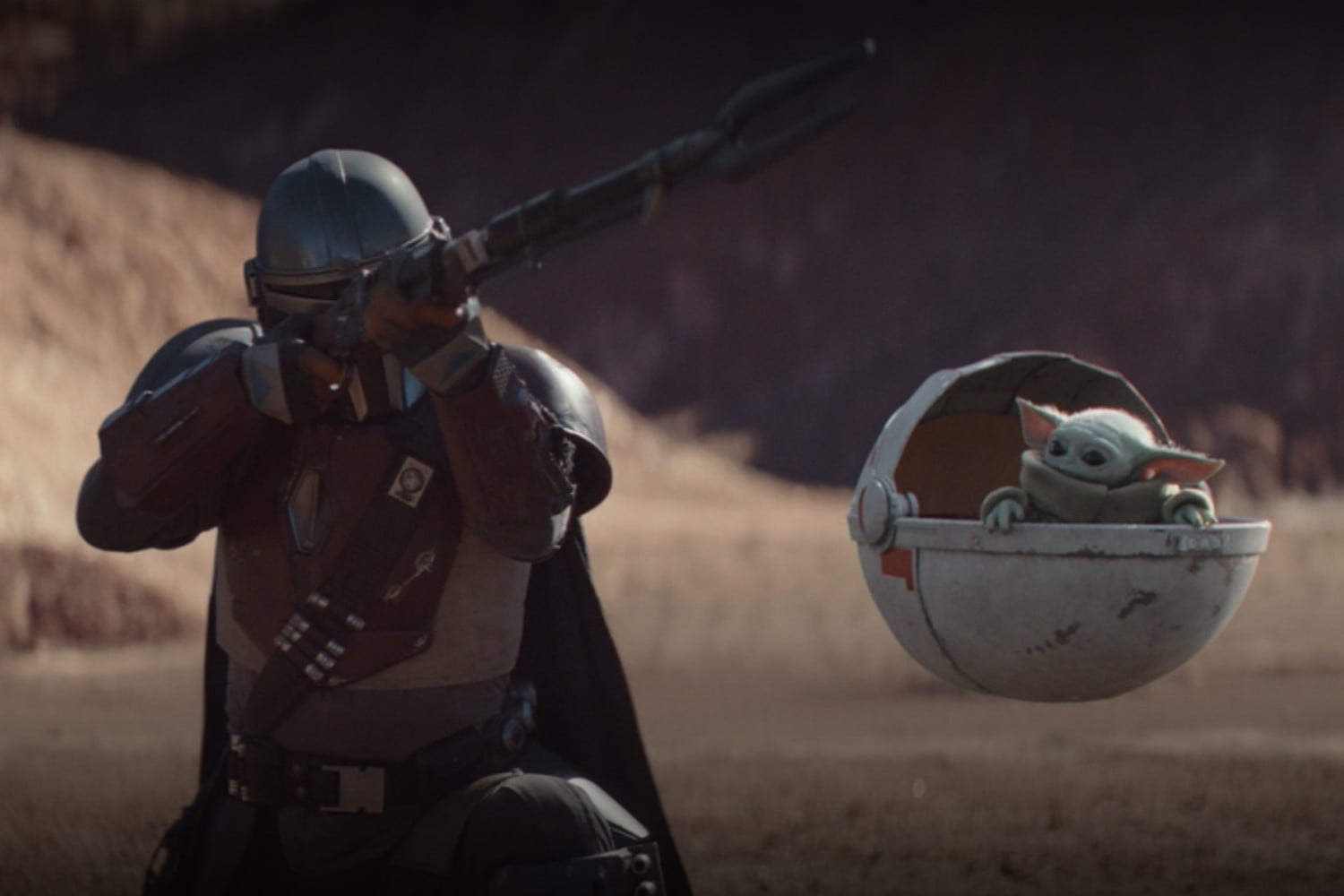 Baby Yoda Searching
Baby Yoda has to get from the upper-right corner to the lower left.
His cradle will only let him go left and down.
He can’t get past the rocks (too high) – he has to go around them (but still only going left and down)

As usual…he’s hungry.
He wants to eat as many frog eggs as possible on the way.
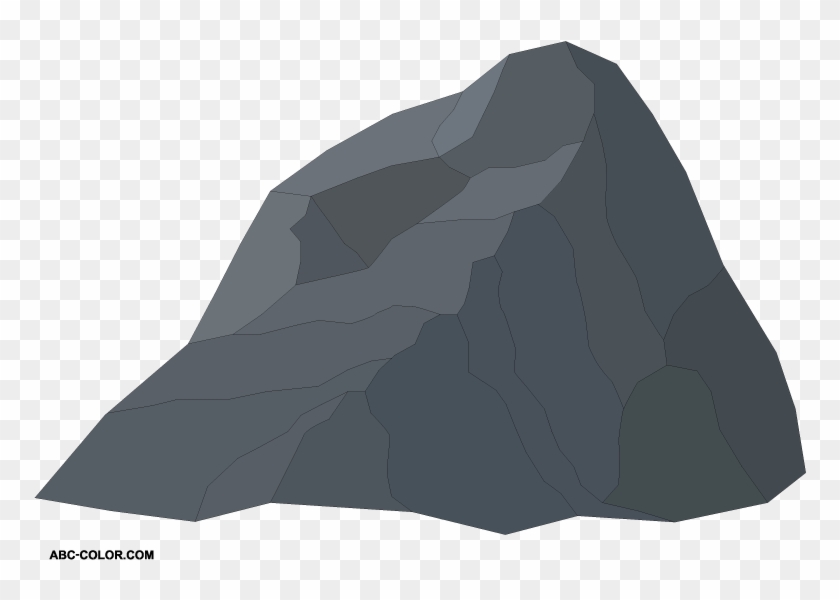 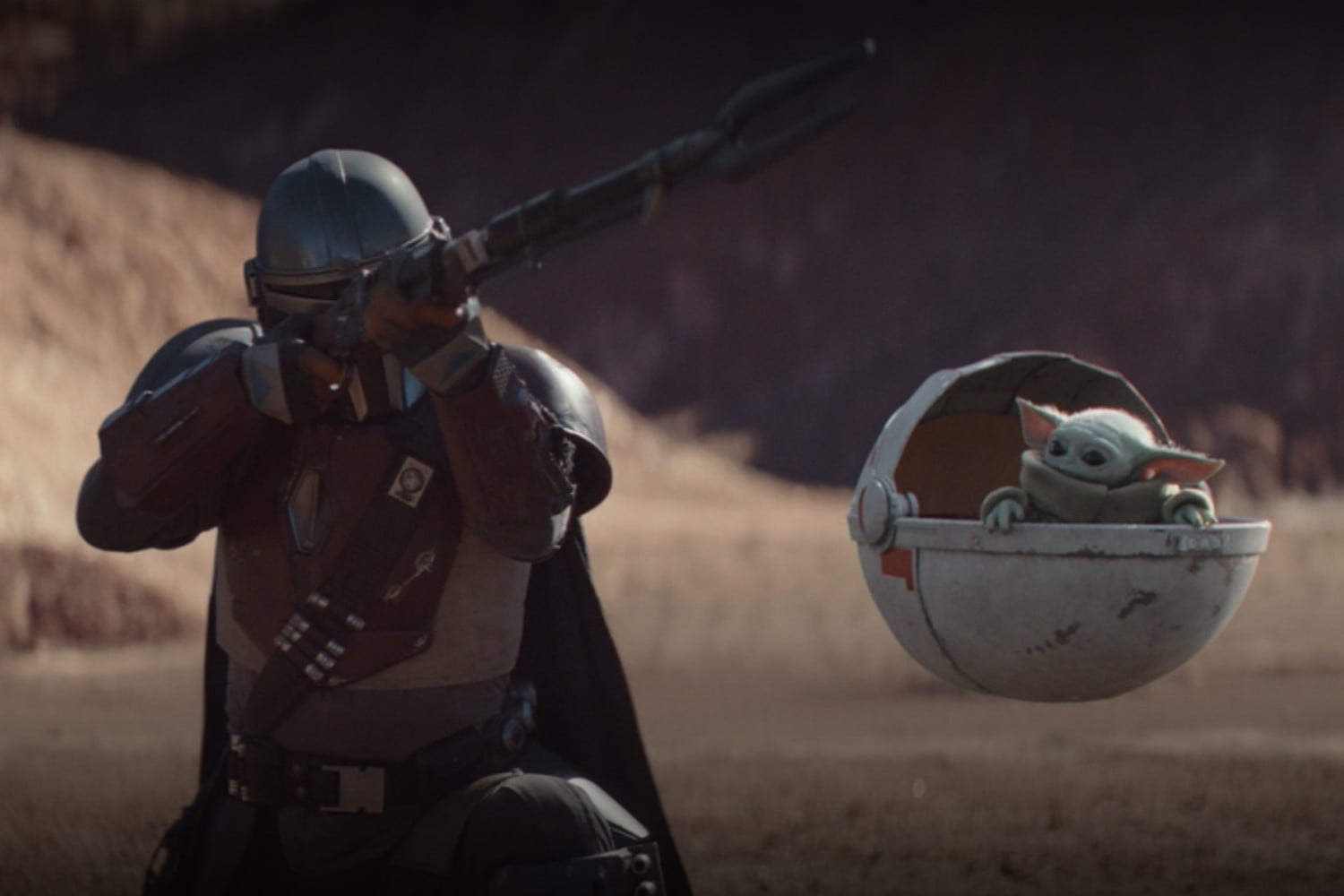 Baby Yoda Searching
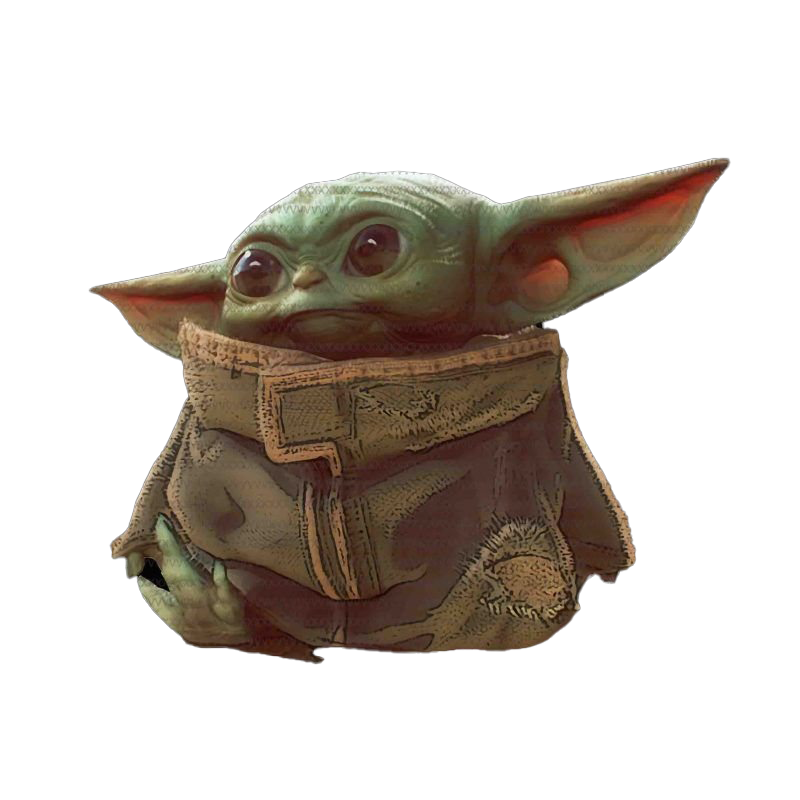 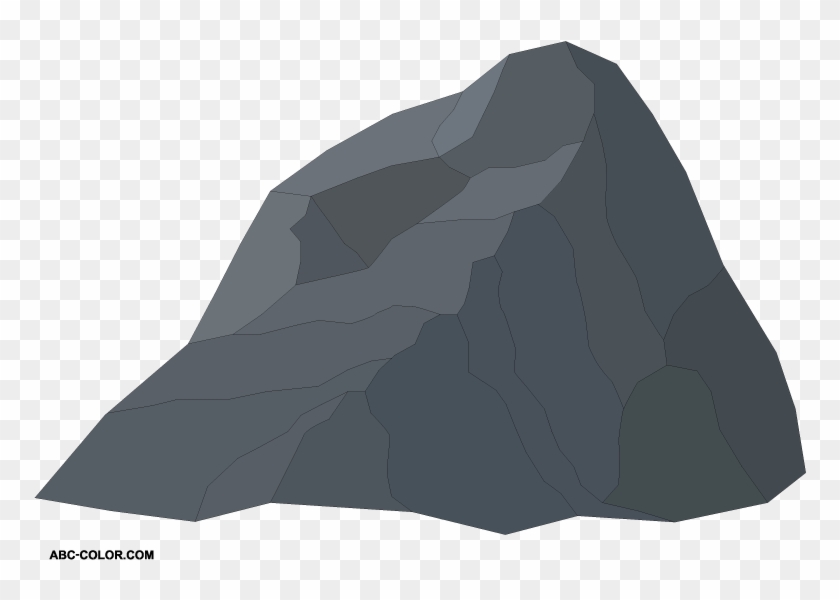 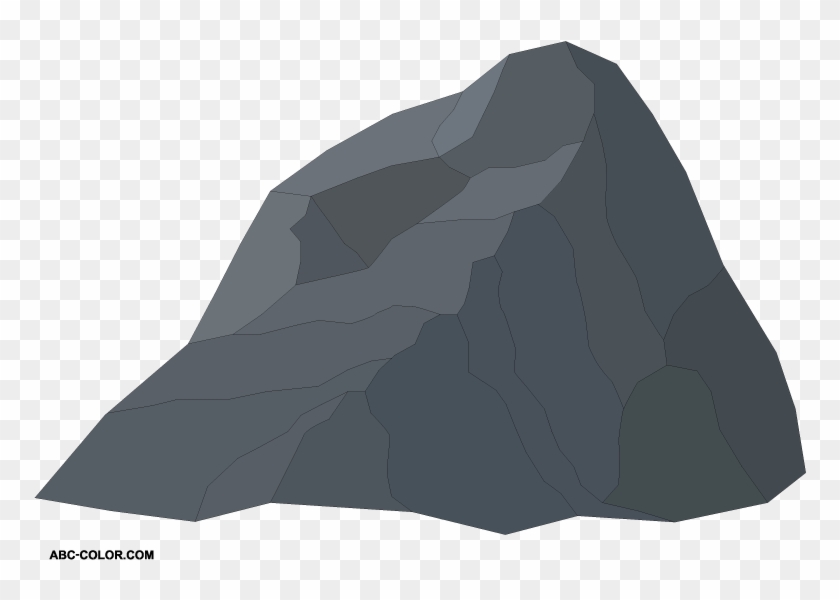 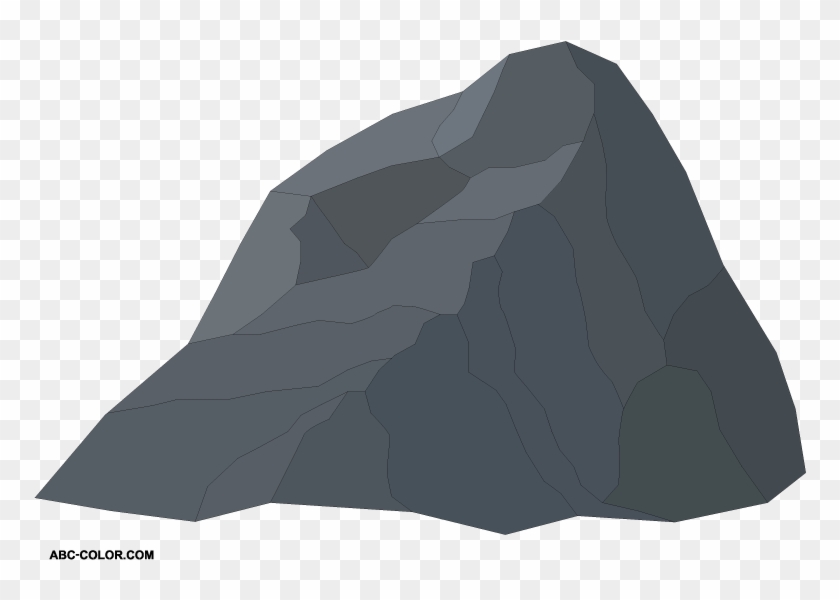 [Speaker Notes: https://1.bp.blogspot.com/-XxfNI65zLnU/Xc98O96LVnI/AAAAAAAAGFY/Xsmd7IMlIrEltYONCdGKk1hqPw1BgL3ggCLcBGAsYHQ/s1600/Mandalorian.jpg
http://www.pngmart.com/image/161116/png/161115
https://www.pikpng.com/pngvi/hiTxbbR_clip-art-rock-rock-clipart-transparent-background-png-download/]
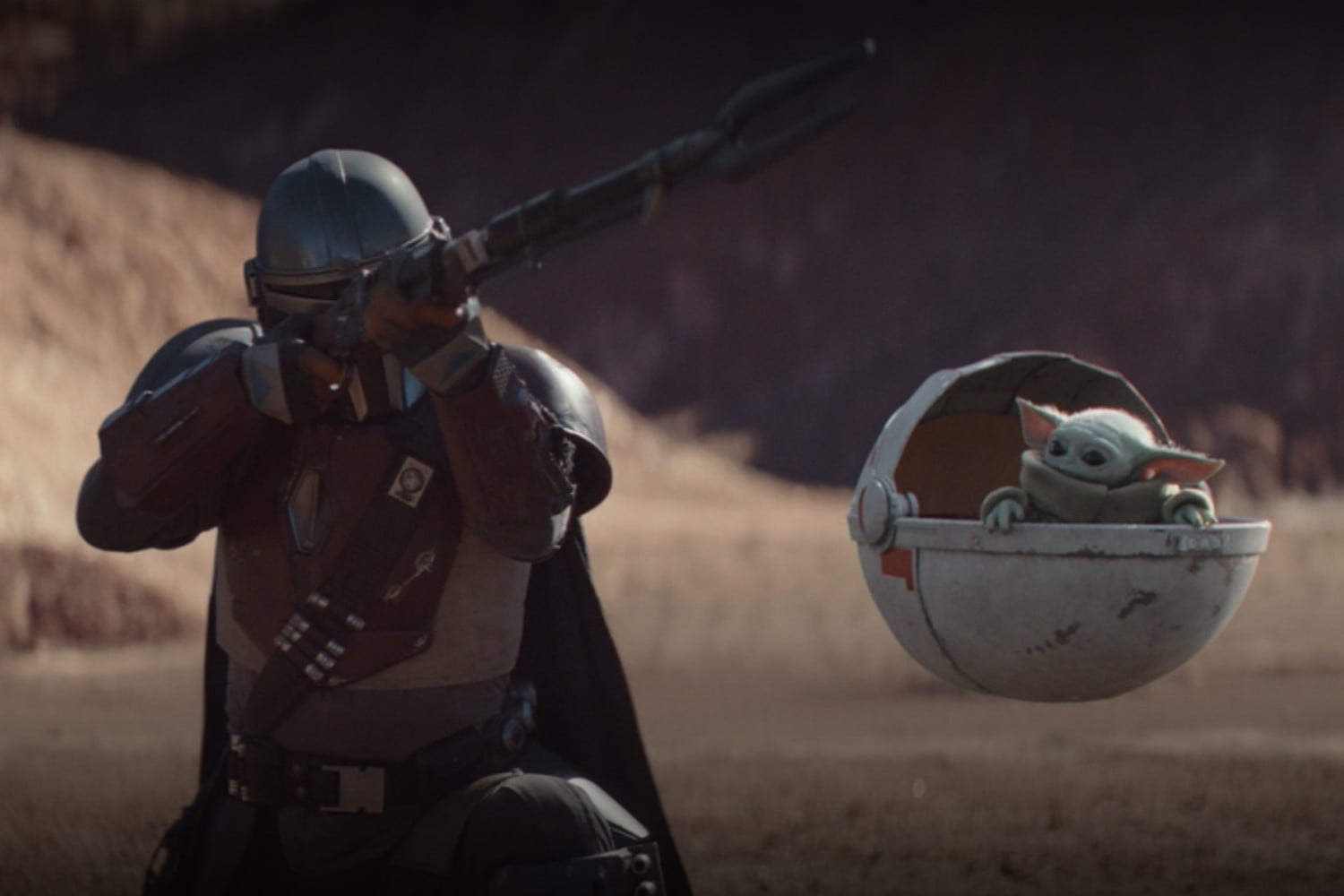 Baby Yoda Searching
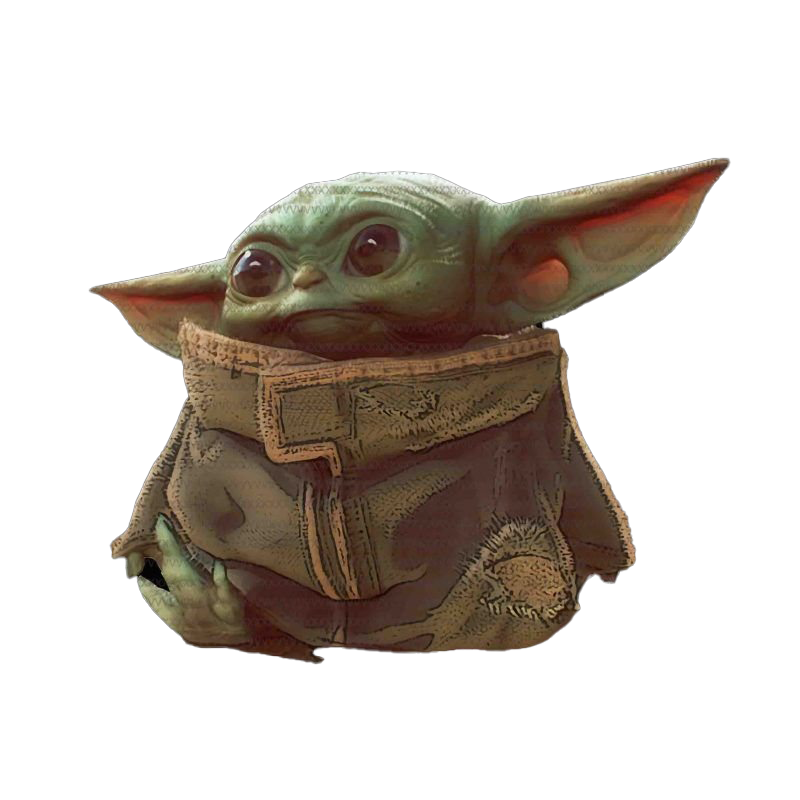 Might get us stuck between rocks. Or pass up a series of eggs we can’t see.
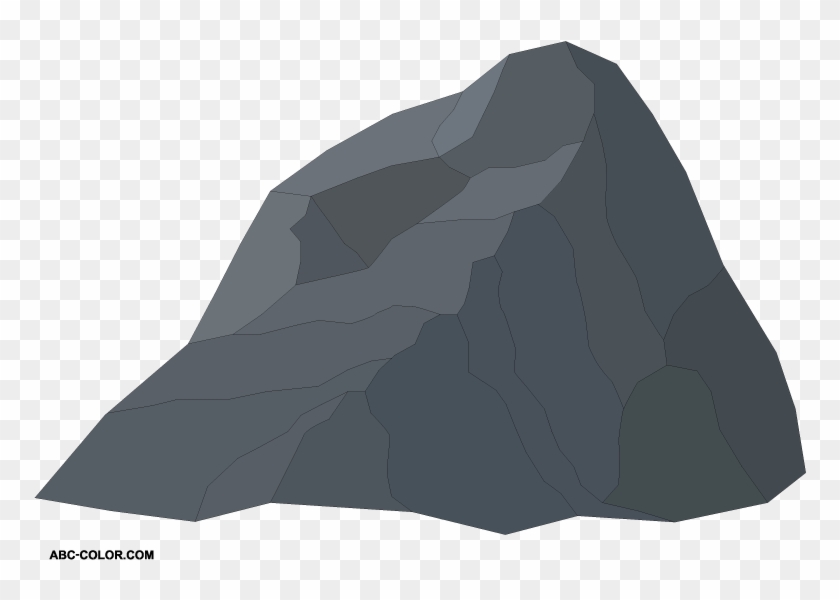 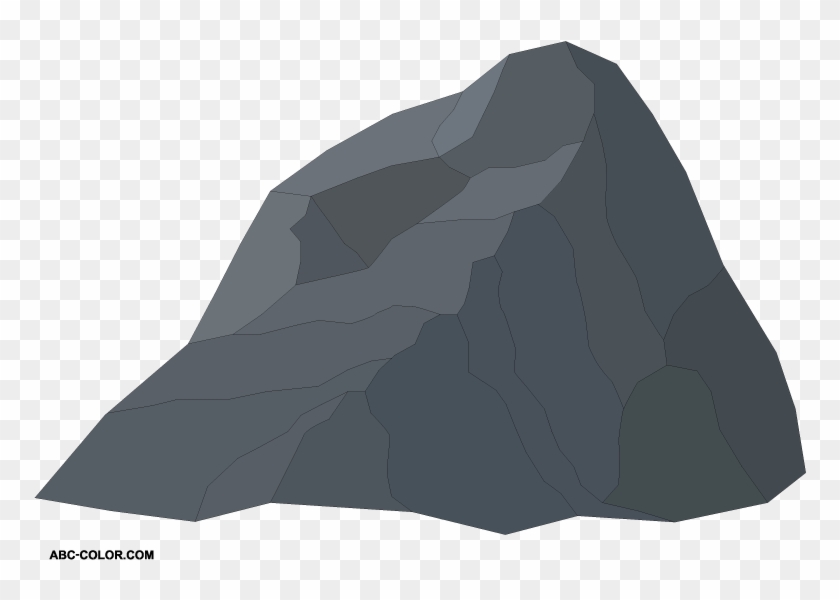 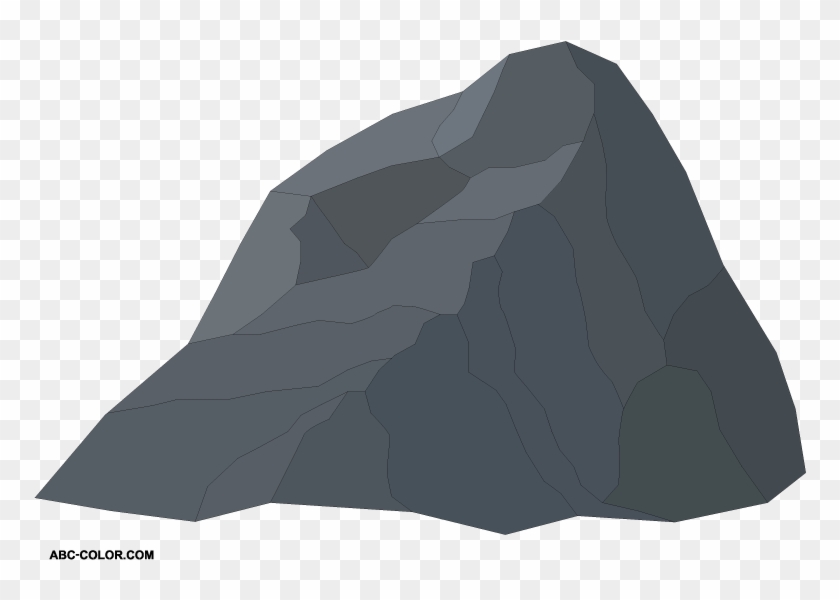 Can we greedily head to the next accessible egg?
[Speaker Notes: https://1.bp.blogspot.com/-XxfNI65zLnU/Xc98O96LVnI/AAAAAAAAGFY/Xsmd7IMlIrEltYONCdGKk1hqPw1BgL3ggCLcBGAsYHQ/s1600/Mandalorian.jpg
http://www.pngmart.com/image/161116/png/161115
https://www.pikpng.com/pngvi/hiTxbbR_clip-art-rock-rock-clipart-transparent-background-png-download/]
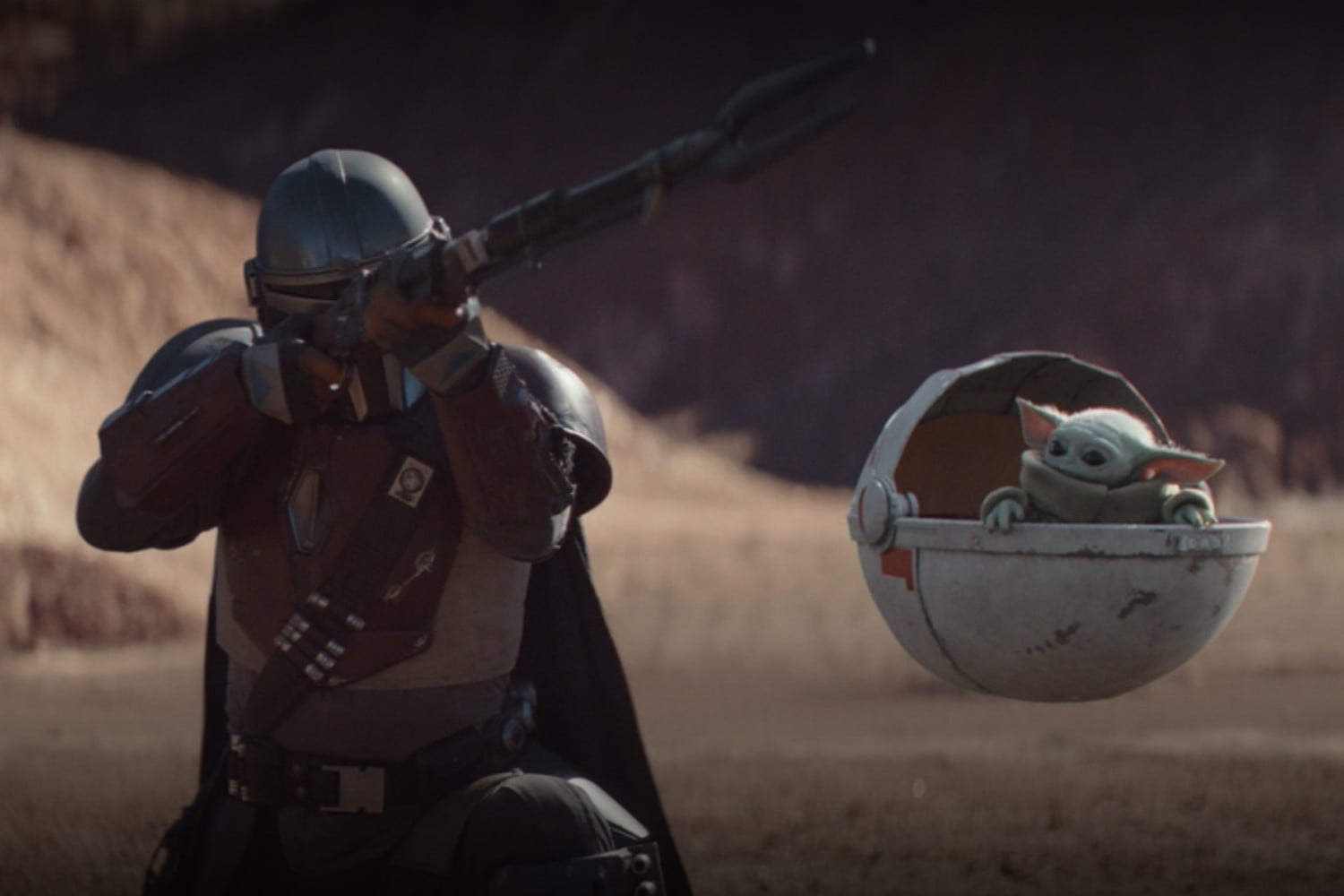 Baby Yoda Searching
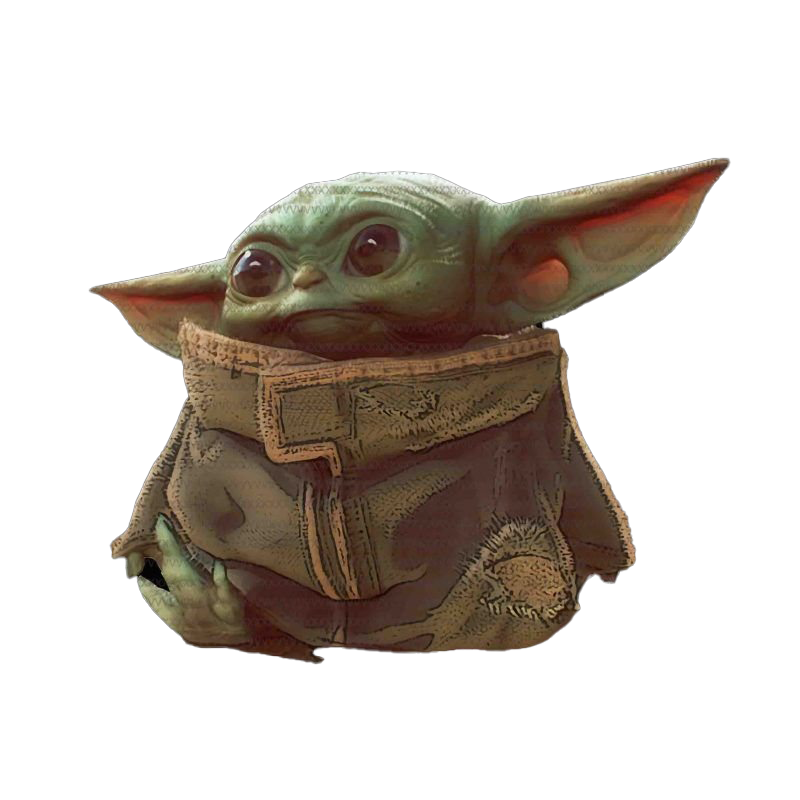 Best left-side path might start at a place inaccessible to end of best right-side path.

Could make a subproblem for each start and ending spot?
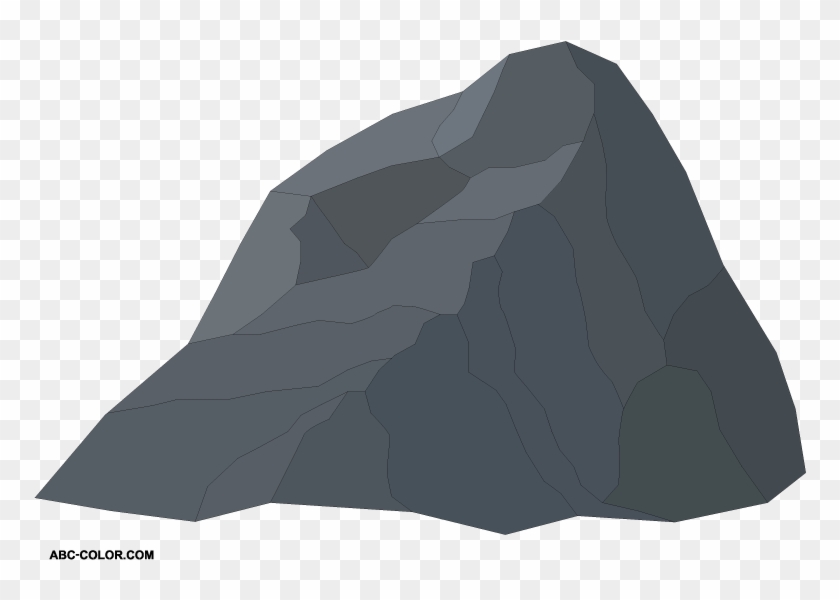 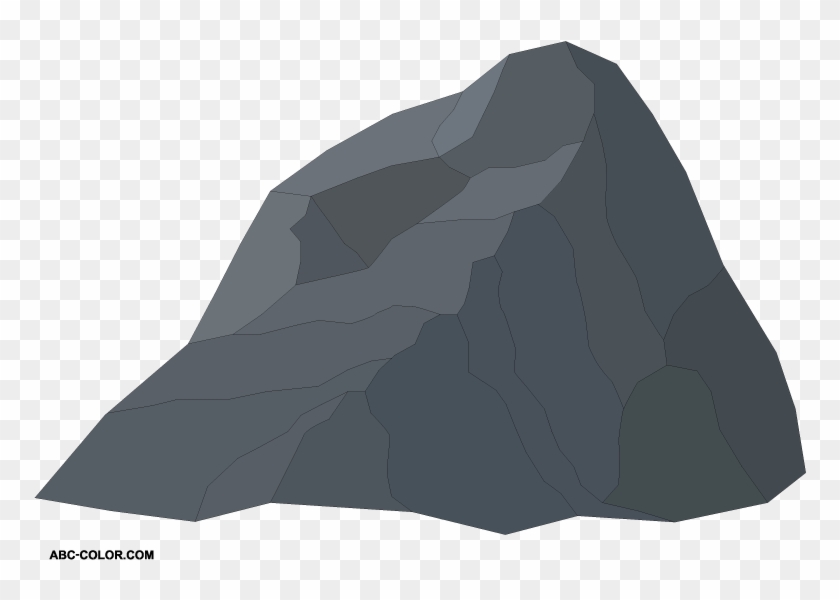 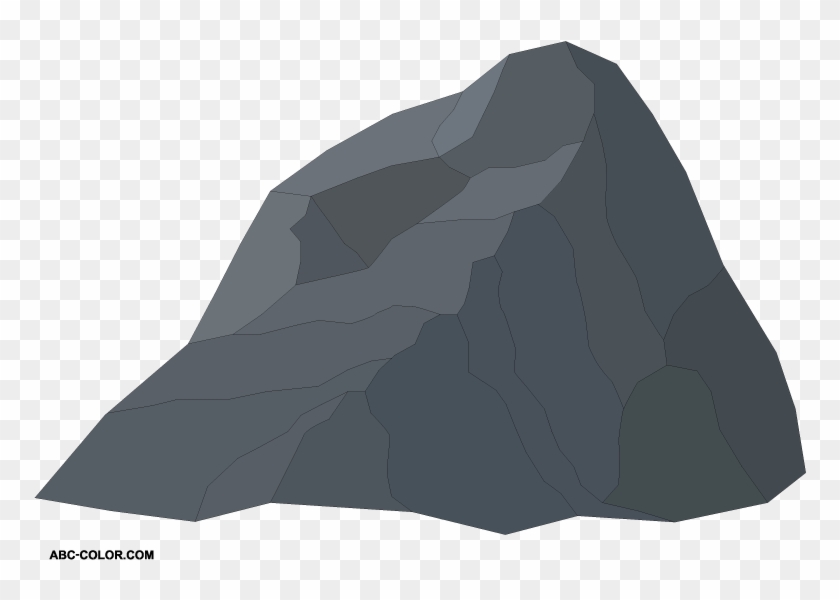 Can we divide and conquer?
[Speaker Notes: https://1.bp.blogspot.com/-XxfNI65zLnU/Xc98O96LVnI/AAAAAAAAGFY/Xsmd7IMlIrEltYONCdGKk1hqPw1BgL3ggCLcBGAsYHQ/s1600/Mandalorian.jpg
http://www.pngmart.com/image/161116/png/161115
https://www.pikpng.com/pngvi/hiTxbbR_clip-art-rock-rock-clipart-transparent-background-png-download/]
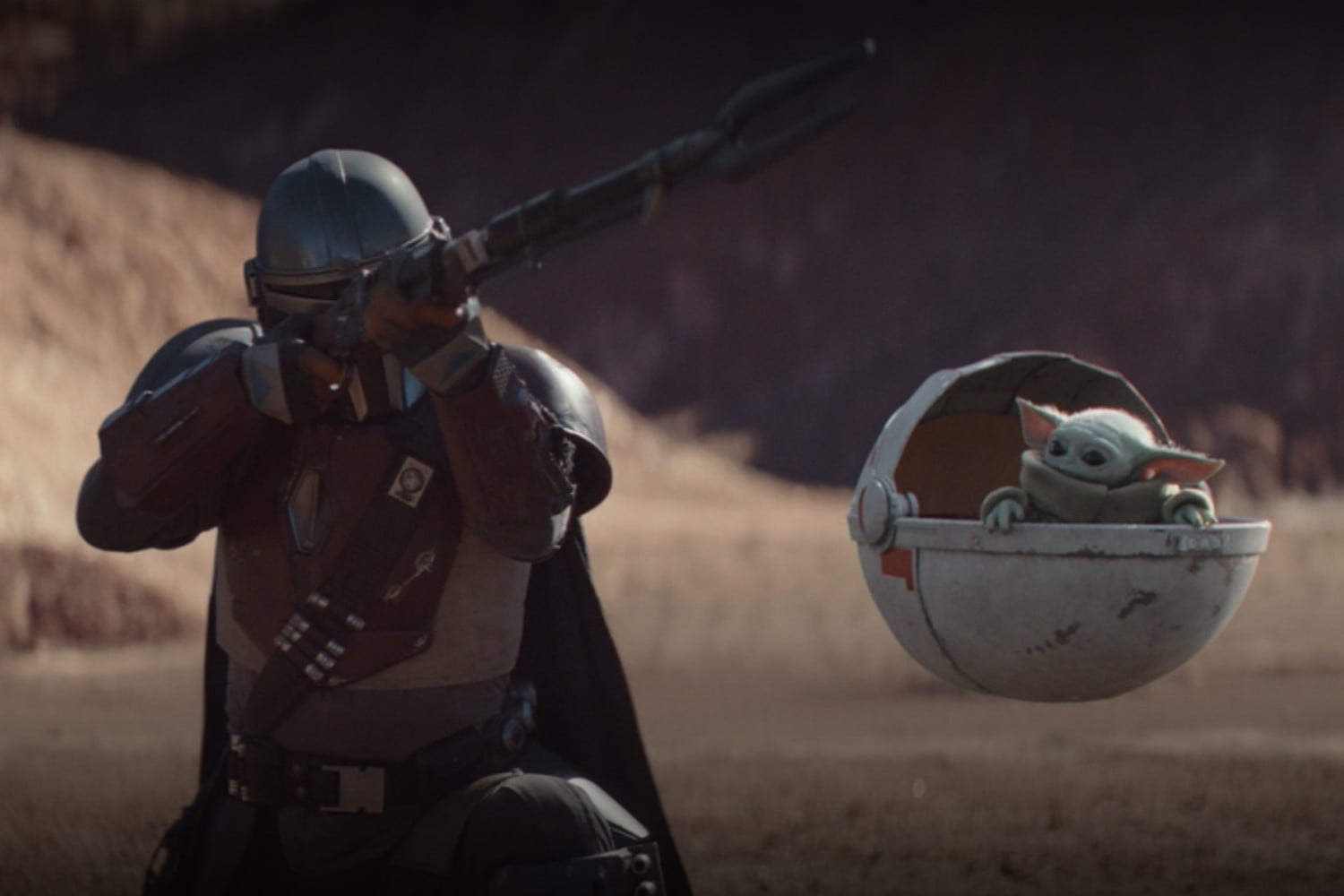 Baby Yoda Searching
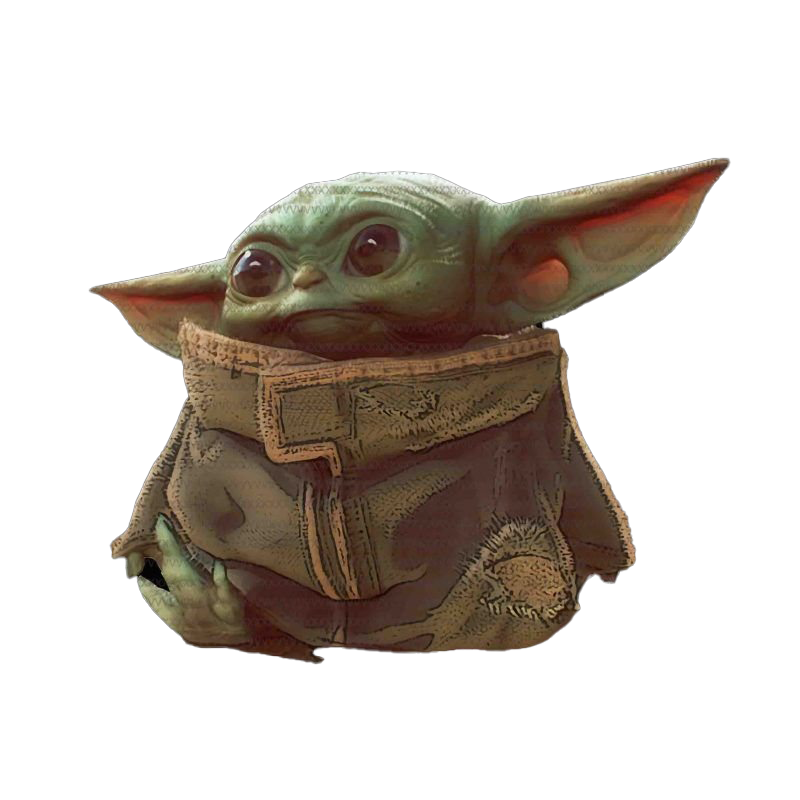 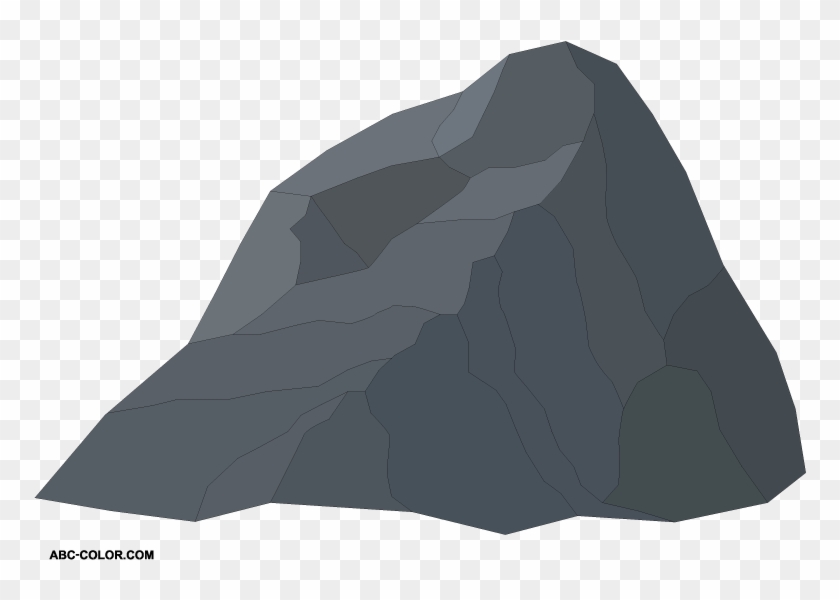 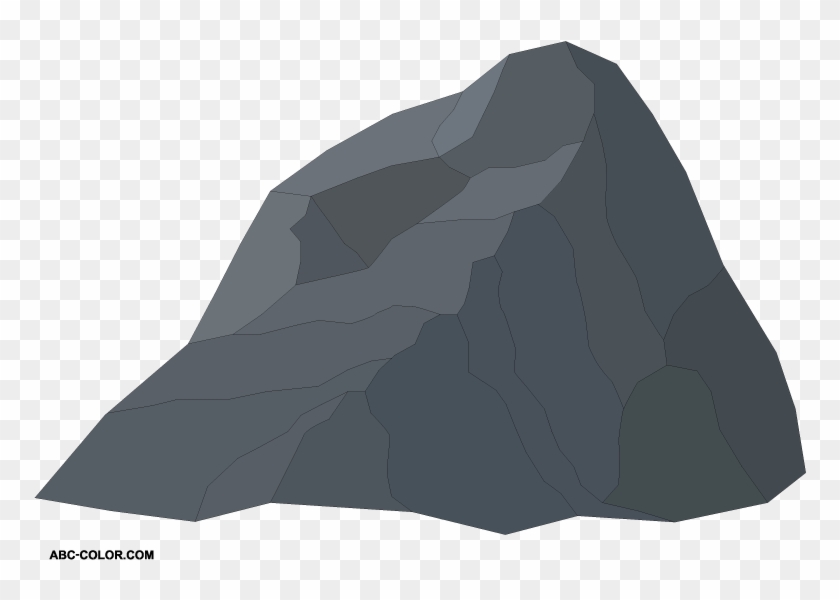 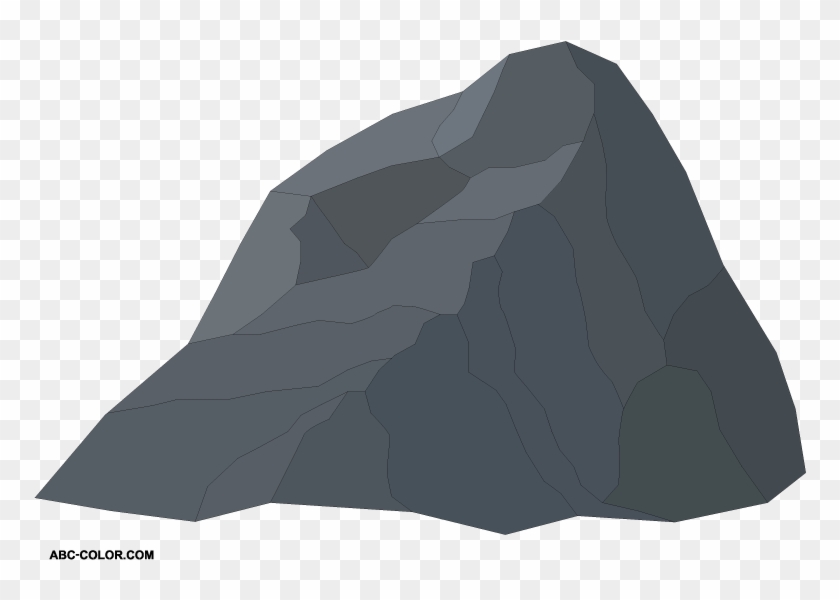 [Speaker Notes: https://1.bp.blogspot.com/-XxfNI65zLnU/Xc98O96LVnI/AAAAAAAAGFY/Xsmd7IMlIrEltYONCdGKk1hqPw1BgL3ggCLcBGAsYHQ/s1600/Mandalorian.jpg
http://www.pngmart.com/image/161116/png/161115
https://www.pikpng.com/pngvi/hiTxbbR_clip-art-rock-rock-clipart-transparent-background-png-download/]
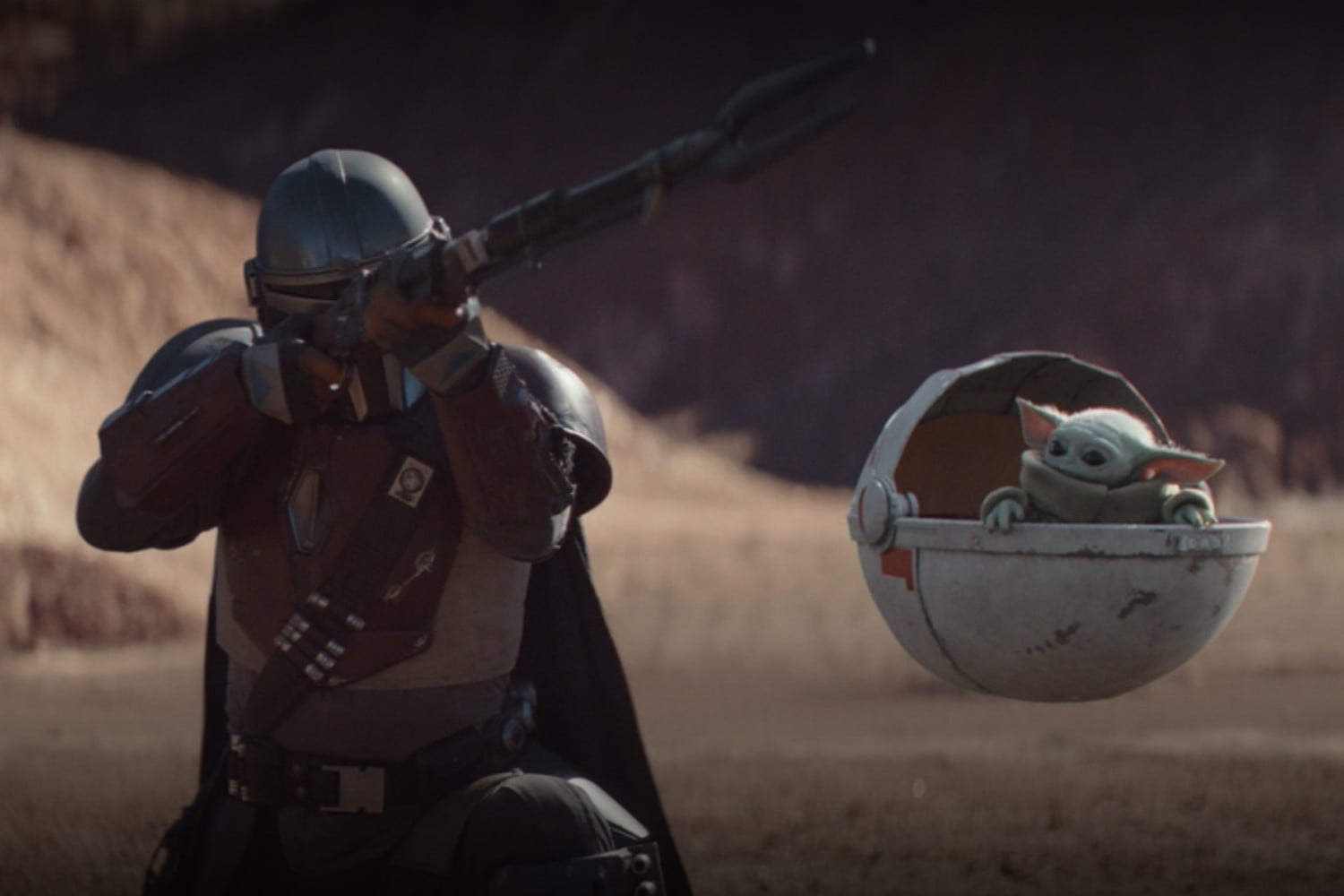 Baby Yoda Searching
So what should we do?

Let’s try to use recursion. 

What should our recursive calls be finding? 
What recursive calls do we need?
Let OPT(i,j) be the maximum number of eggs we can get on a legal path from (i,j) to (0,0)(including the egg in (i,j) if there is one)

What recursive calls do we need?
Don’t try to divide & conquer, think closer to home…
We have to decide whether to go down or left…
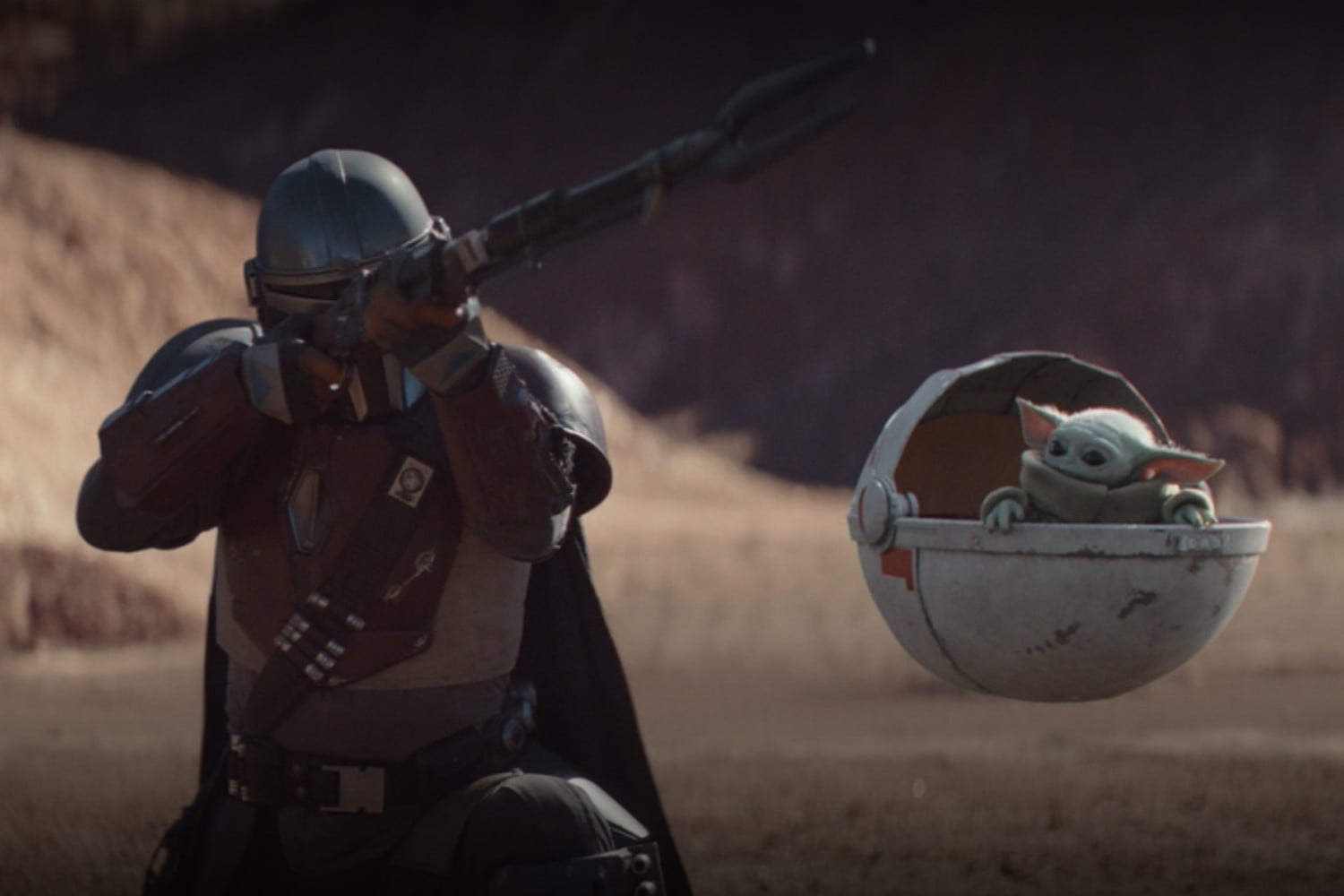 Baby Yoda Searching
(c-1,r-1)
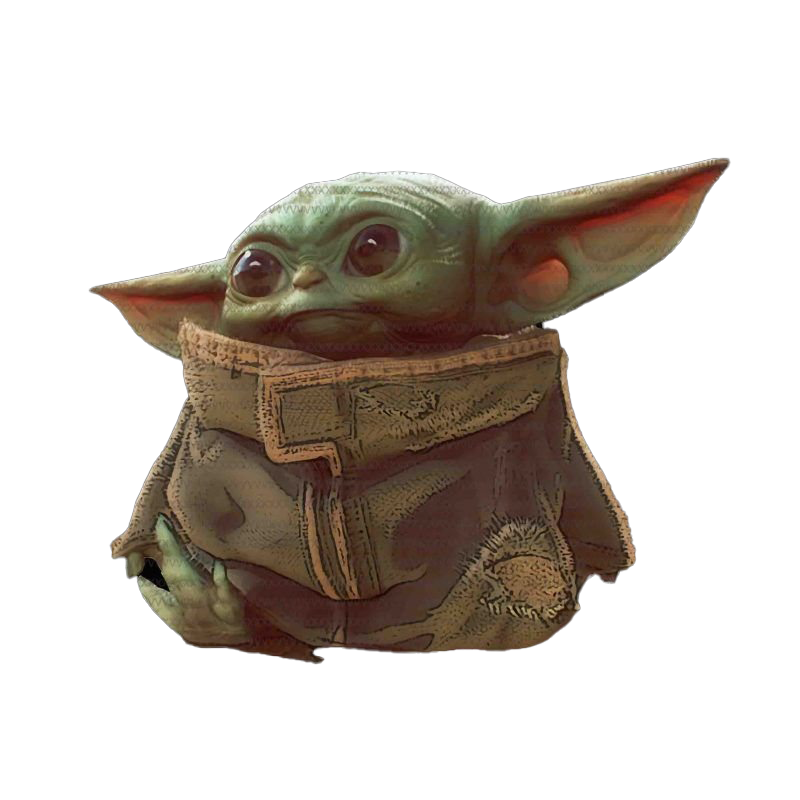 r-1
Y-coordinate
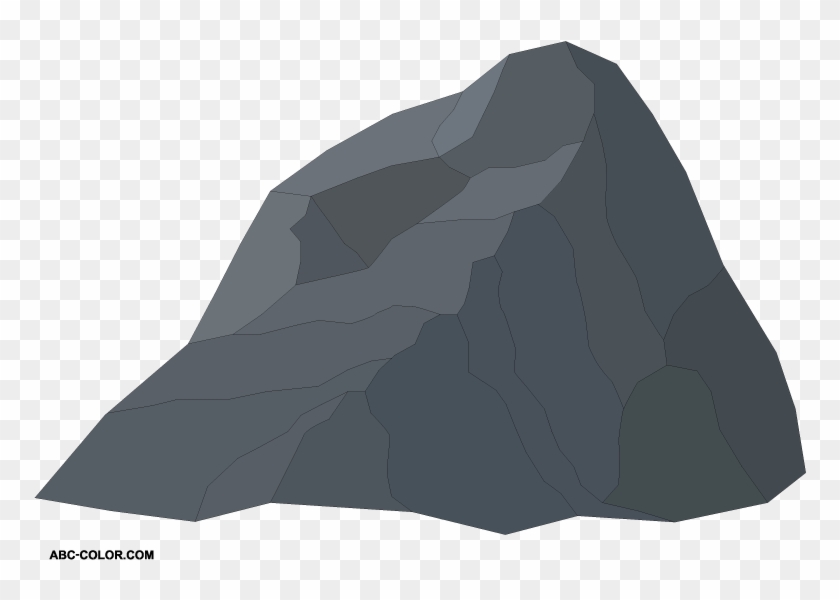 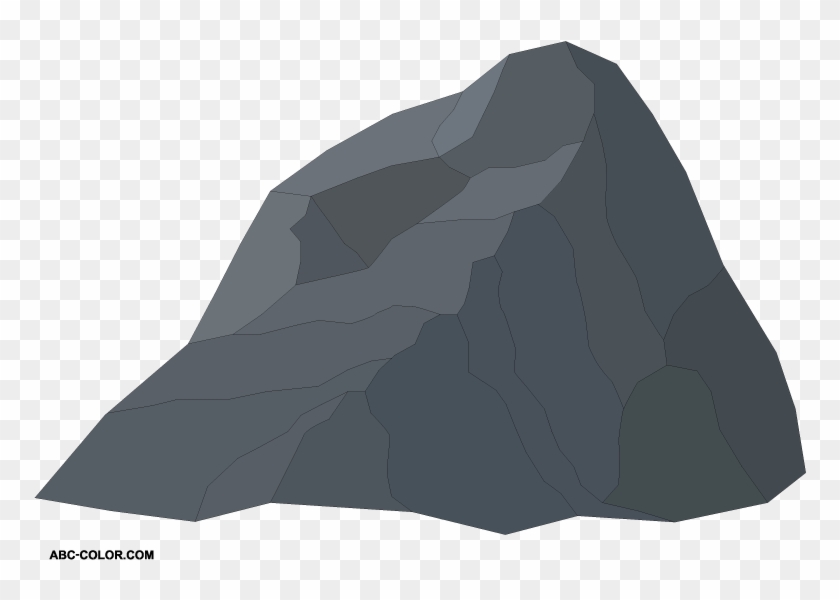 (0,2)
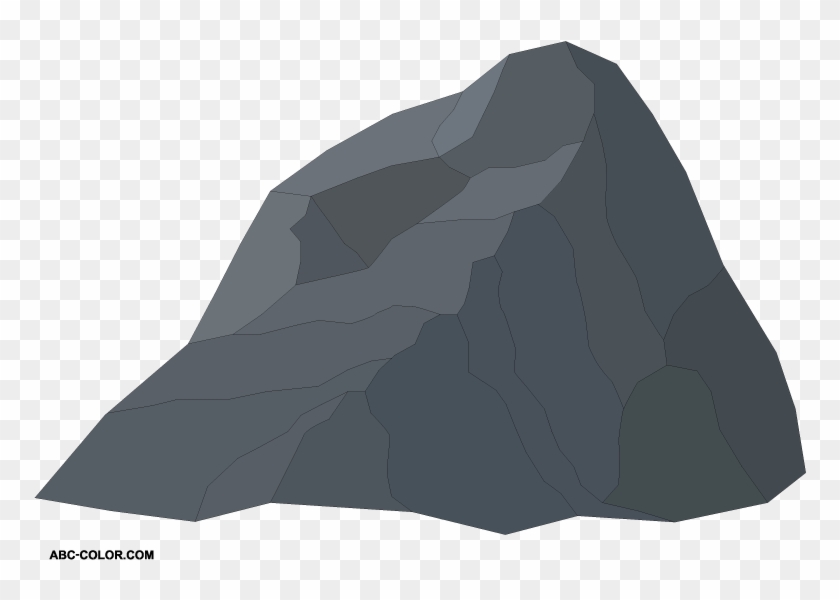 (0,1)
(1,1)
0
(0,0)
X-coordinate
0
c-1
[Speaker Notes: https://1.bp.blogspot.com/-XxfNI65zLnU/Xc98O96LVnI/AAAAAAAAGFY/Xsmd7IMlIrEltYONCdGKk1hqPw1BgL3ggCLcBGAsYHQ/s1600/Mandalorian.jpg
http://www.pngmart.com/image/161116/png/161115
https://www.pikpng.com/pngvi/hiTxbbR_clip-art-rock-rock-clipart-transparent-background-png-download/]
Recursive Baby Yoda
Let OPT(i,j) be the maximum number of eggs we can get on a legal path from (i,j) to (0,0)(including the egg in (i,j) if there is one)

Base Case?

Recursive case?
At (0,0), nowhere to go, return eggs[0][0]
A Recursive Function
Recurrence Form
Analyzing the recursive function
Analyzing the recursive function
Tree Method, Maybe…
OPT
(r,c)
OPT
(r-1,c)
OPT
(r,c-1)
OPT
(r-2,c)
OPT
(r-1,c-1)
OPT
(r-1,c-1)
OPT
(r,c-2)
…
…
…
…
Tree Method
Overall work is sum over all levels – each level has twice the work as the last, so the last level is about half the total work.
Speedup
That’s way too slow…but it doesn’t have to be.
OPT
(r,c)
OPT
(r-1,c)
OPT
(r,c-1)
OPT
(r-2,c)
OPT
(r-1,c-1)
OPT
(r-1,c-1)
OPT
(r,c-2)
…
…
…
…
Fill out the question at pollev.com/robbie
Activity
Figure out how to take advantage of the repeated calculation. 
What do you think the running time will be of your new algorithm?
Speedup
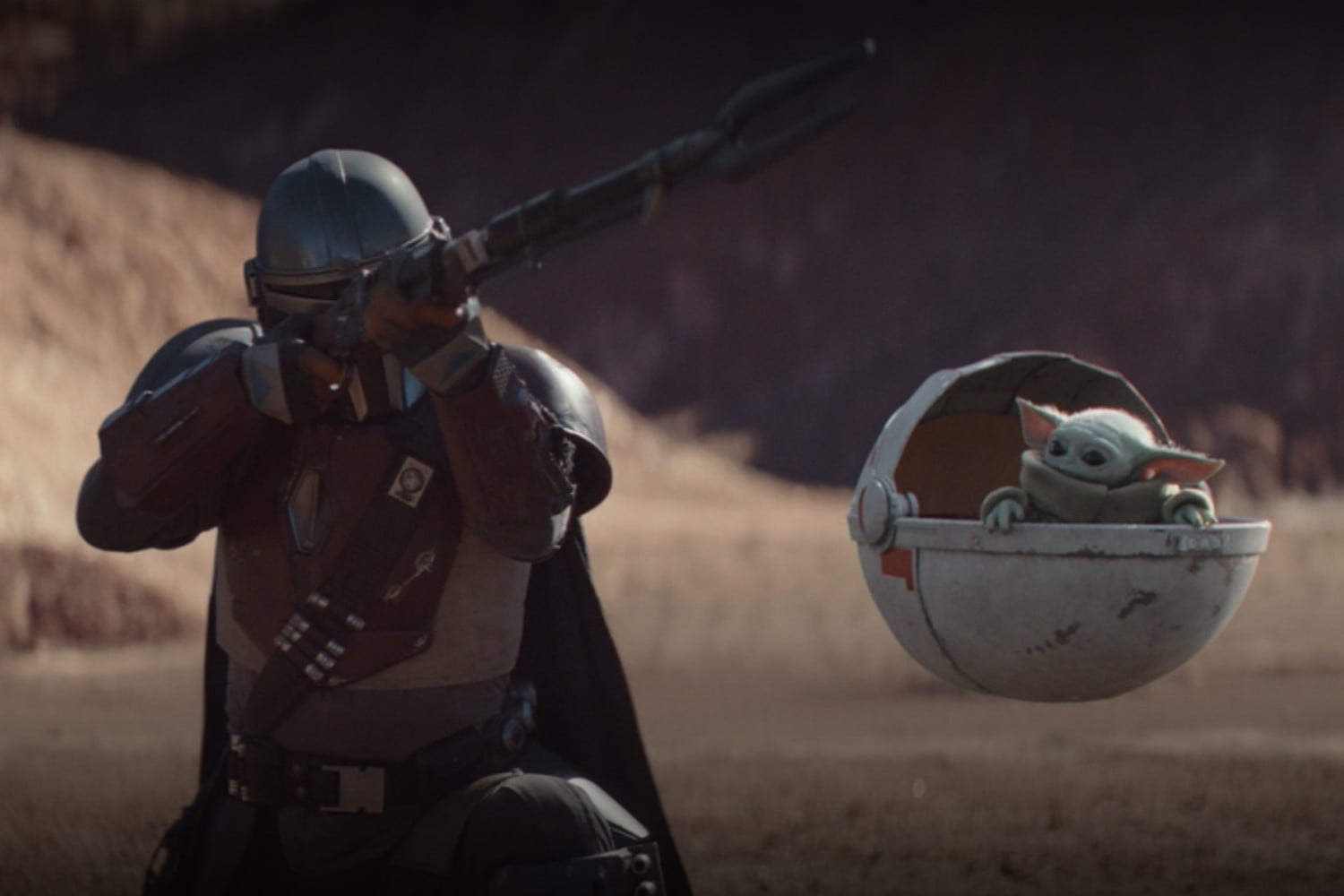 Baby Yoda Searching
(c-1,r-1)
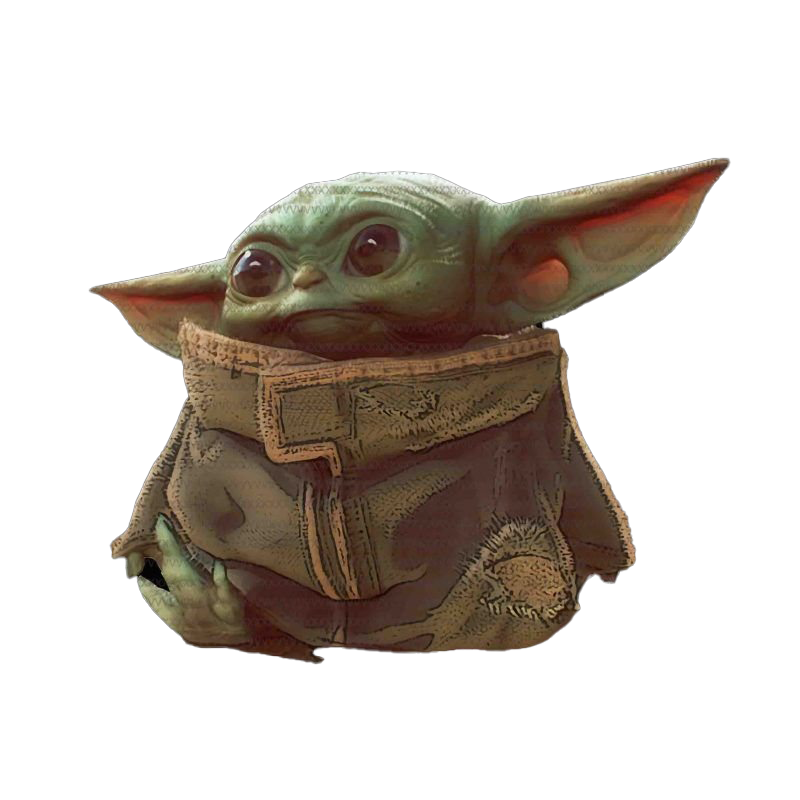 r-1
Y-coordinate
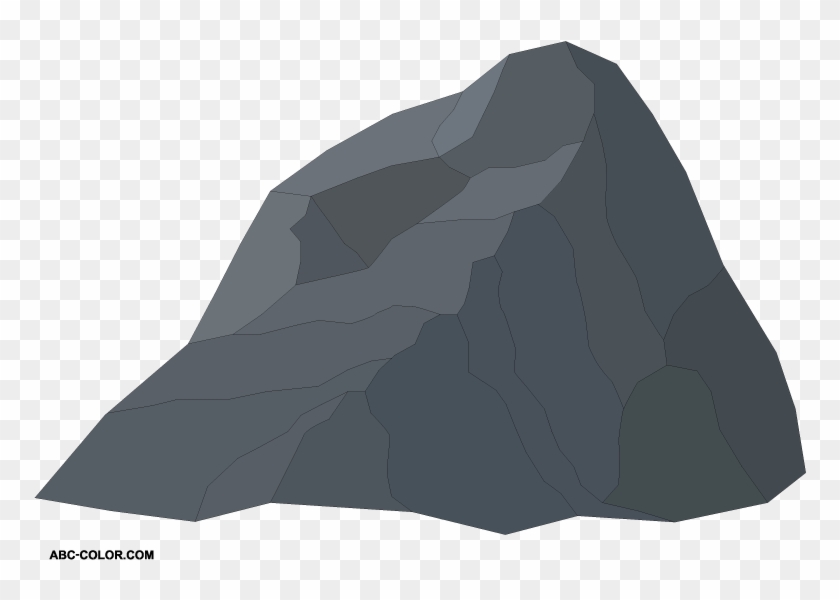 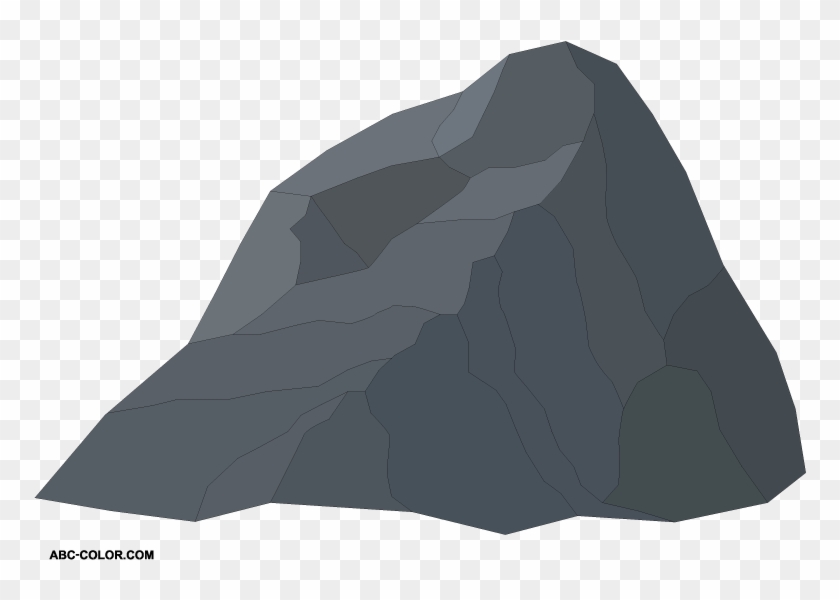 (0,2)
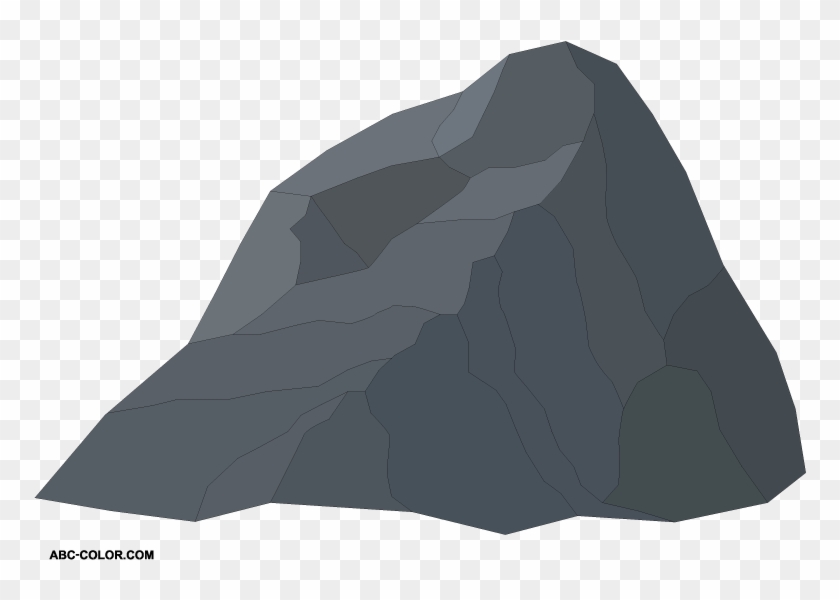 (0,1)
(1,1)
0
(0,0)
X-coordinate
0
c-1
[Speaker Notes: https://1.bp.blogspot.com/-XxfNI65zLnU/Xc98O96LVnI/AAAAAAAAGFY/Xsmd7IMlIrEltYONCdGKk1hqPw1BgL3ggCLcBGAsYHQ/s1600/Mandalorian.jpg
http://www.pngmart.com/image/161116/png/161115
https://www.pikpng.com/pngvi/hiTxbbR_clip-art-rock-rock-clipart-transparent-background-png-download/]
Going Bottom-up
So how does that recursion work?

What’s the first entry of the table that we fill?


OPT[0][0]

Why not just start filling in there?
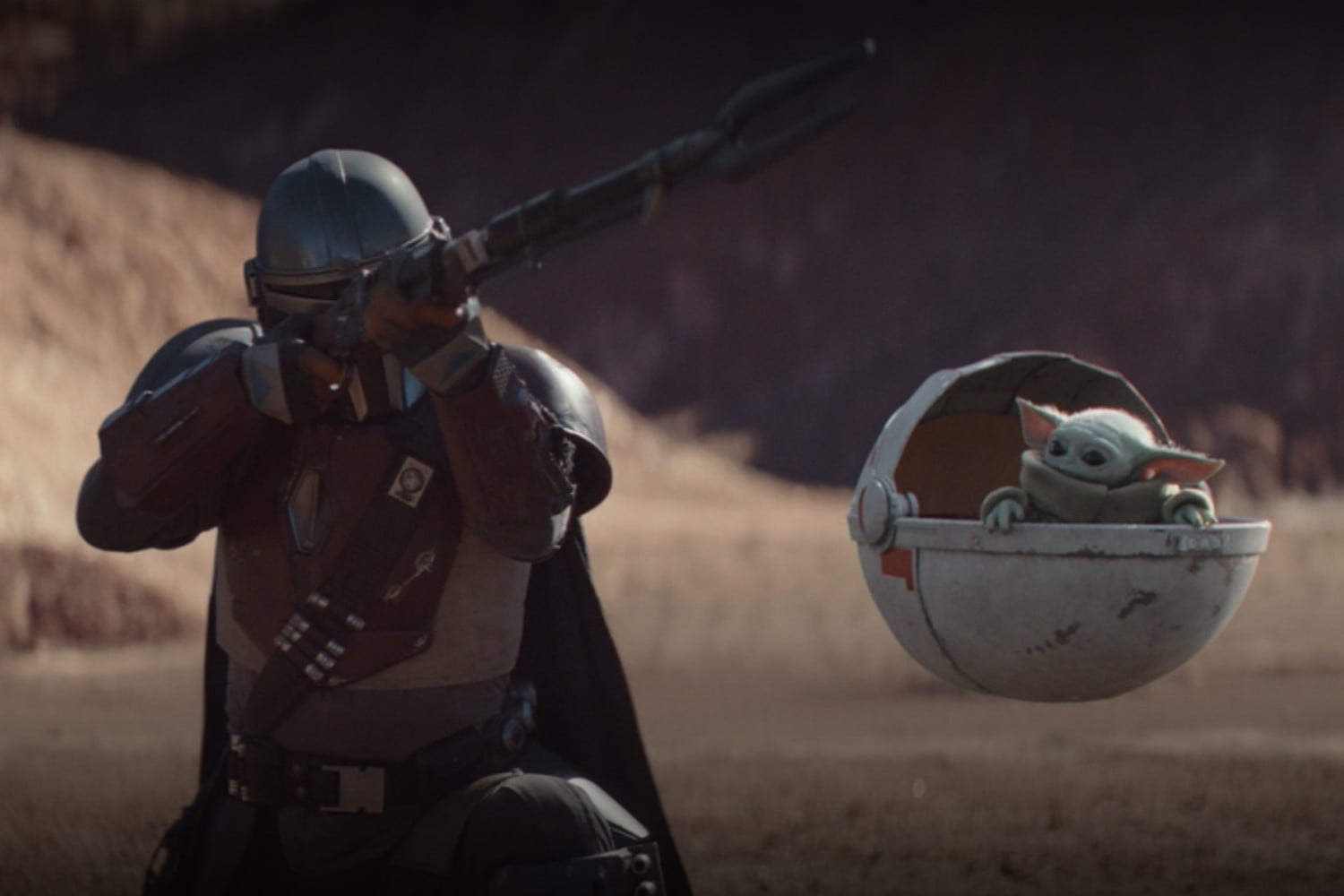 Baby Yoda Searching
(c-1,r-1)
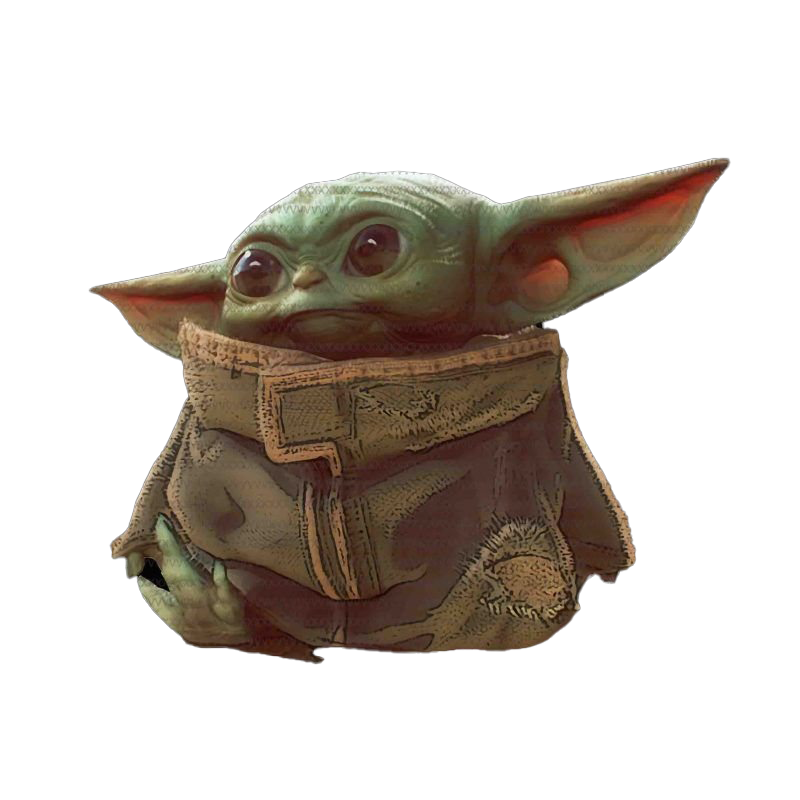 r-1
What else can we fill in?
Y-coordinate
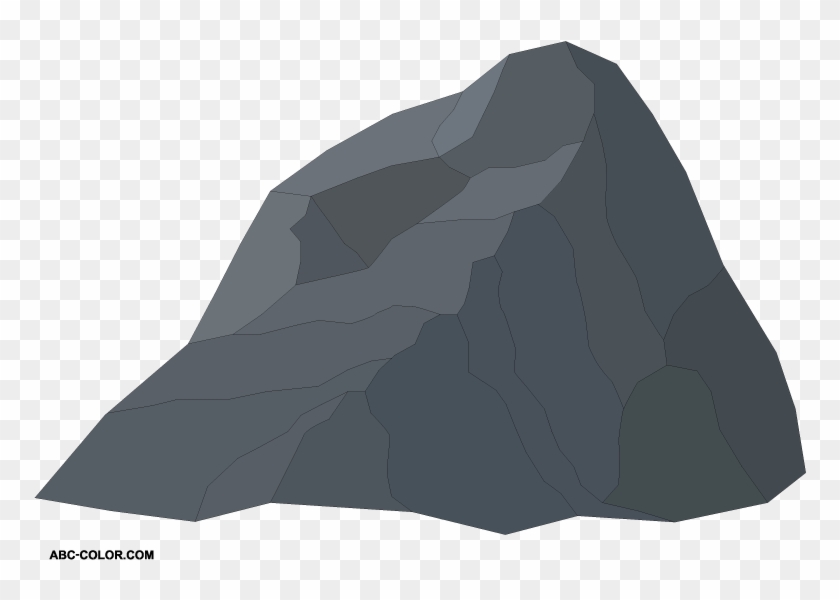 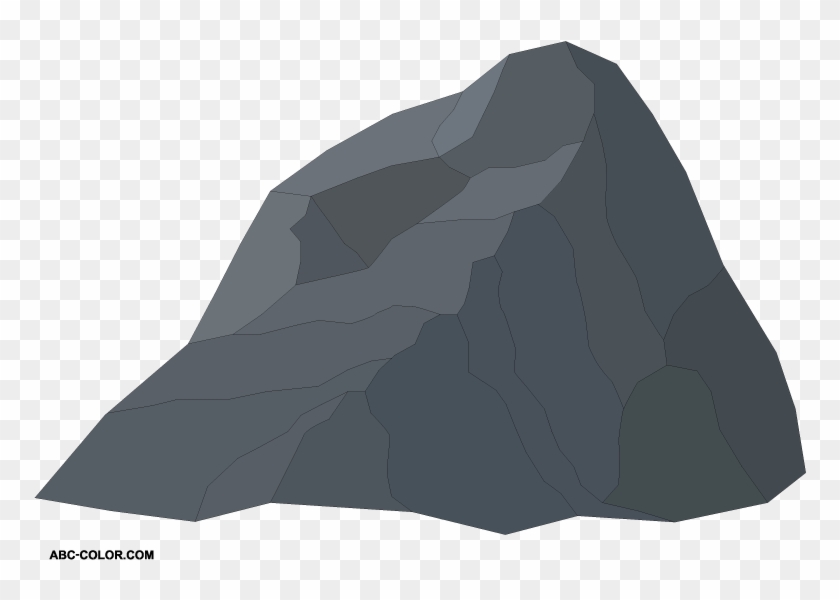 (0,2)
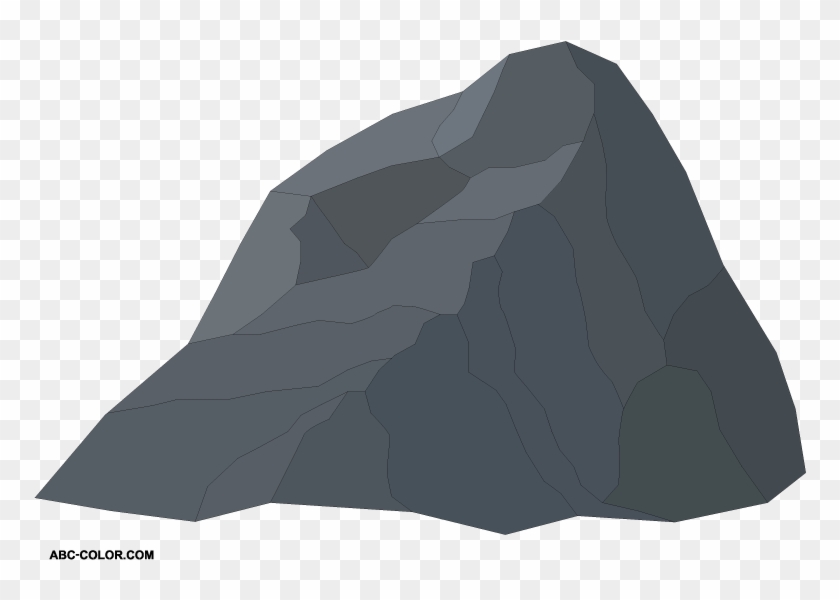 (0,1)
(1,1)
0
(0,0)
X-coordinate
0
c-1
[Speaker Notes: https://1.bp.blogspot.com/-XxfNI65zLnU/Xc98O96LVnI/AAAAAAAAGFY/Xsmd7IMlIrEltYONCdGKk1hqPw1BgL3ggCLcBGAsYHQ/s1600/Mandalorian.jpg
http://www.pngmart.com/image/161116/png/161115
https://www.pikpng.com/pngvi/hiTxbbR_clip-art-rock-rock-clipart-transparent-background-png-download/]
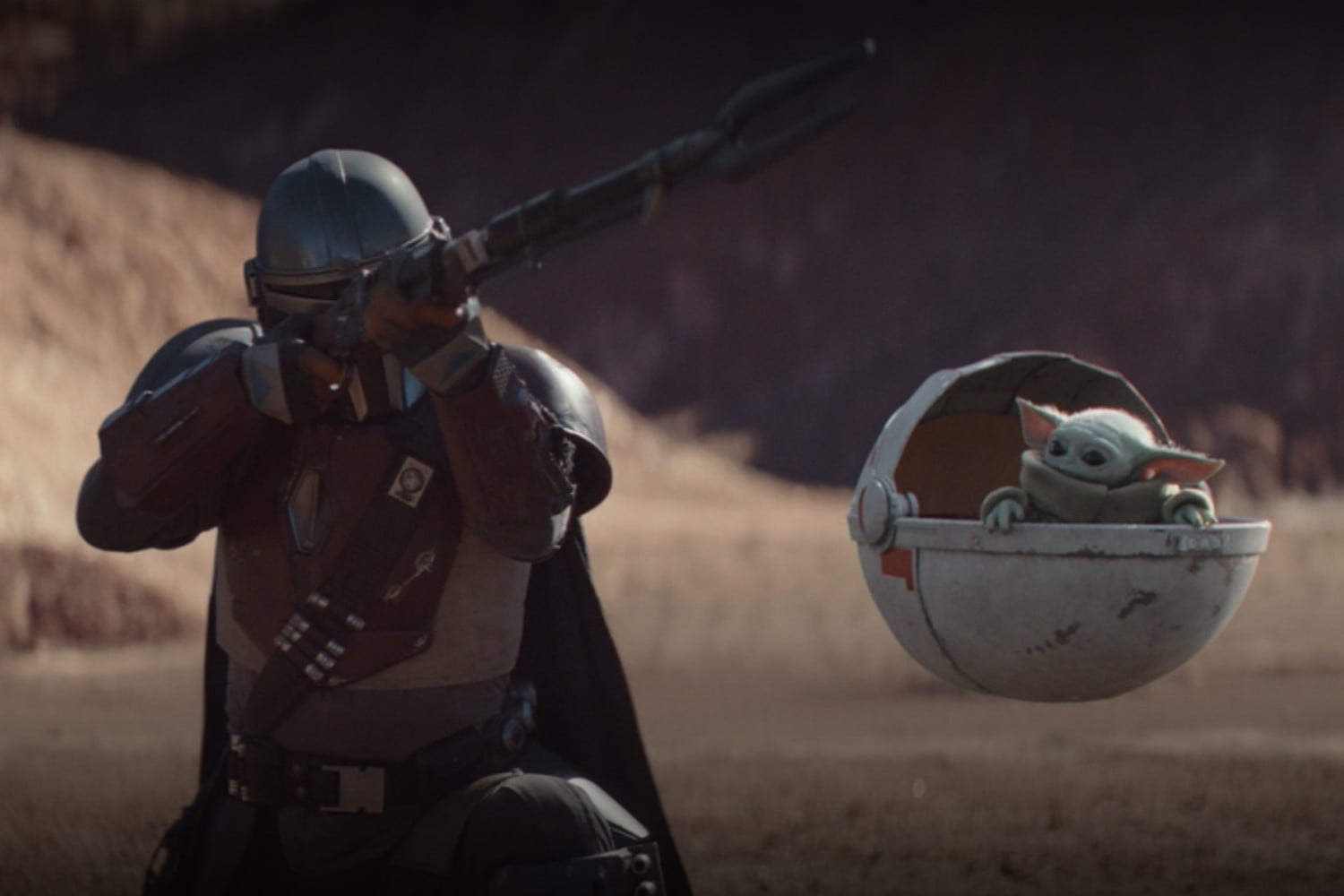 Baby Yoda Searching
(c-1,r-1)
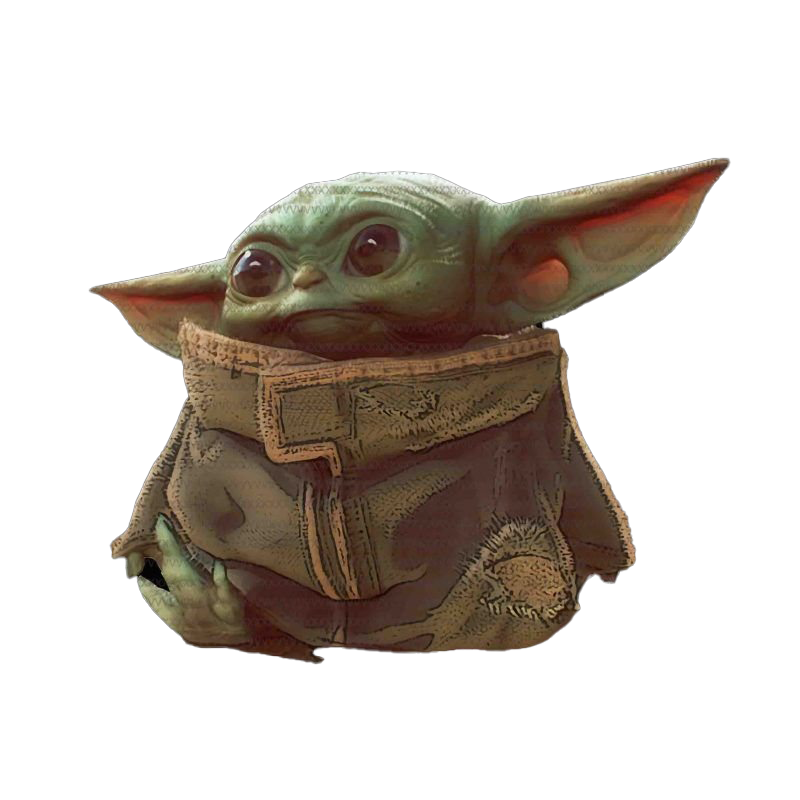 r-1
What else can we fill in?
Y-coordinate
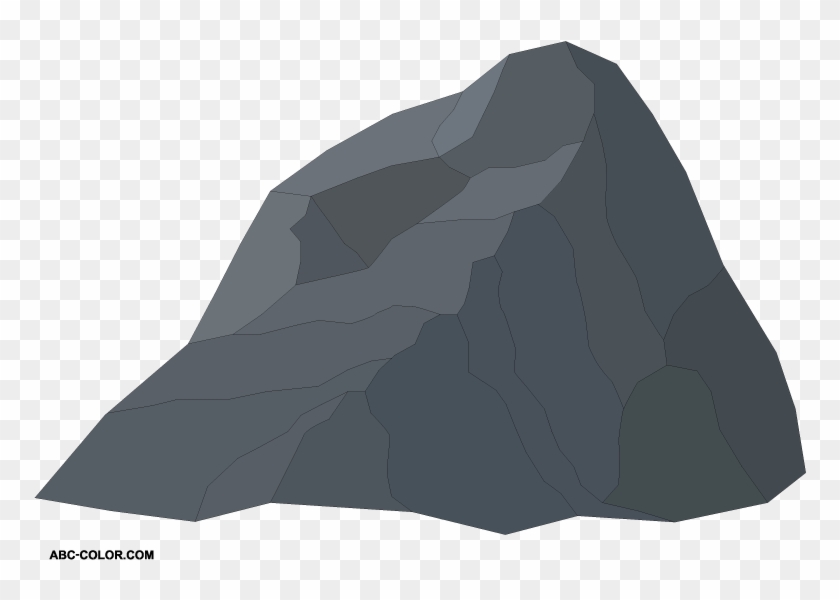 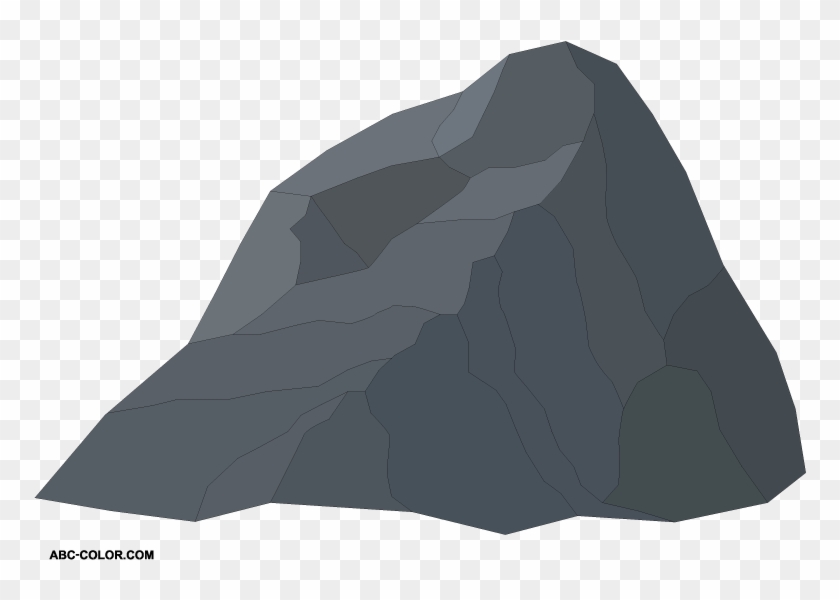 (0,2)
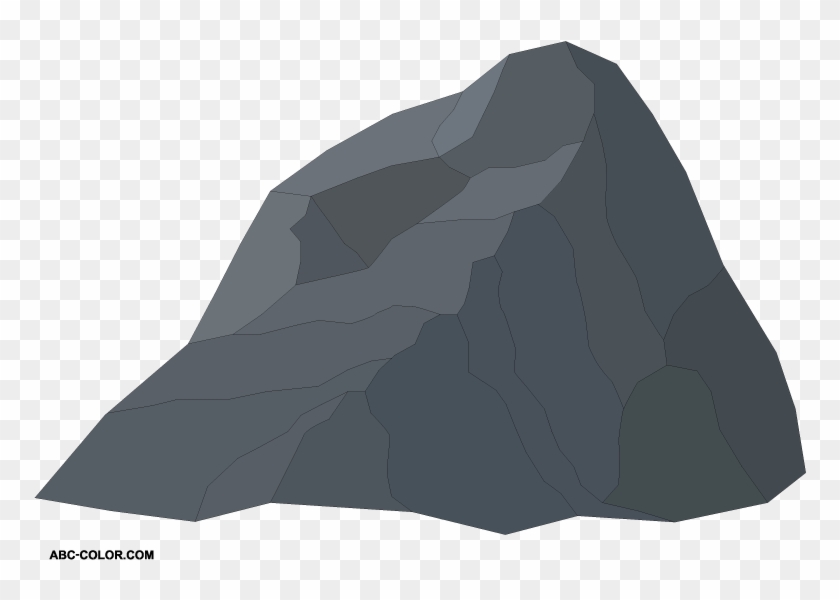 (0,1)
(1,1)
0
X-coordinate
0
c-1
[Speaker Notes: https://1.bp.blogspot.com/-XxfNI65zLnU/Xc98O96LVnI/AAAAAAAAGFY/Xsmd7IMlIrEltYONCdGKk1hqPw1BgL3ggCLcBGAsYHQ/s1600/Mandalorian.jpg
http://www.pngmart.com/image/161116/png/161115
https://www.pikpng.com/pngvi/hiTxbbR_clip-art-rock-rock-clipart-transparent-background-png-download/]
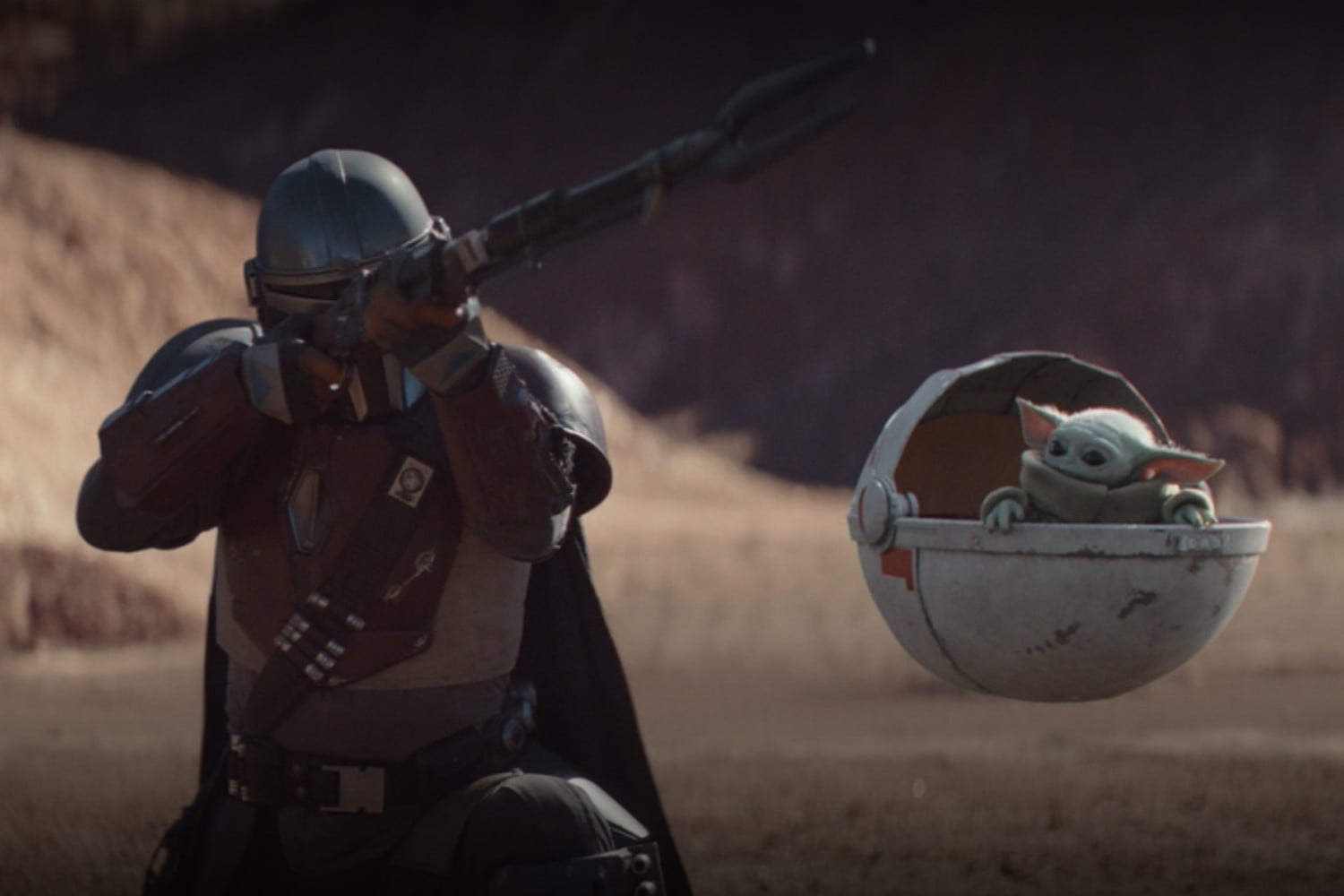 Baby Yoda Searching
(c-1,r-1)
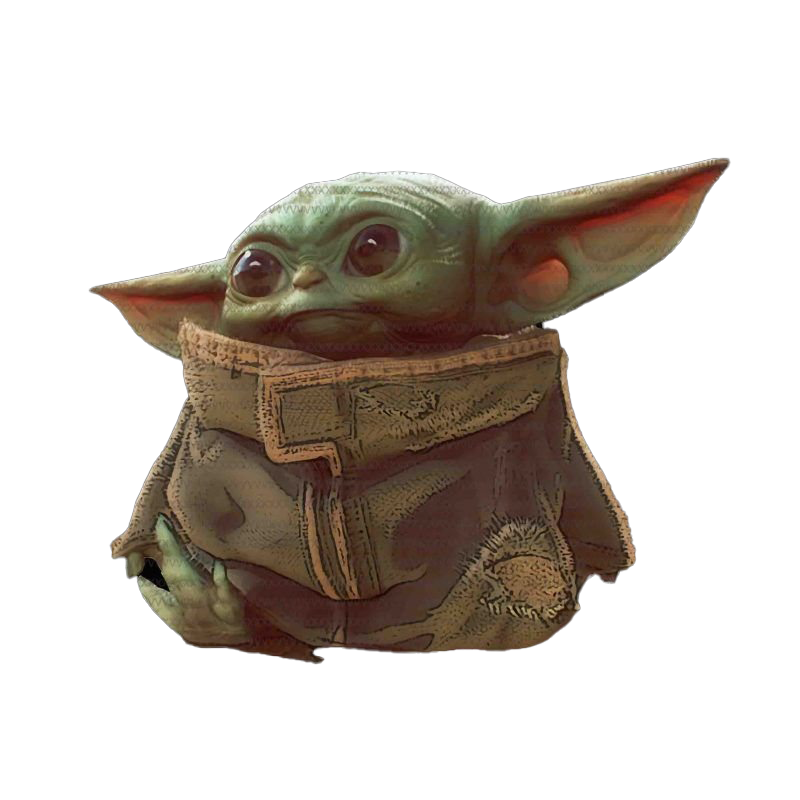 r-1
What else can we fill in?
Y-coordinate
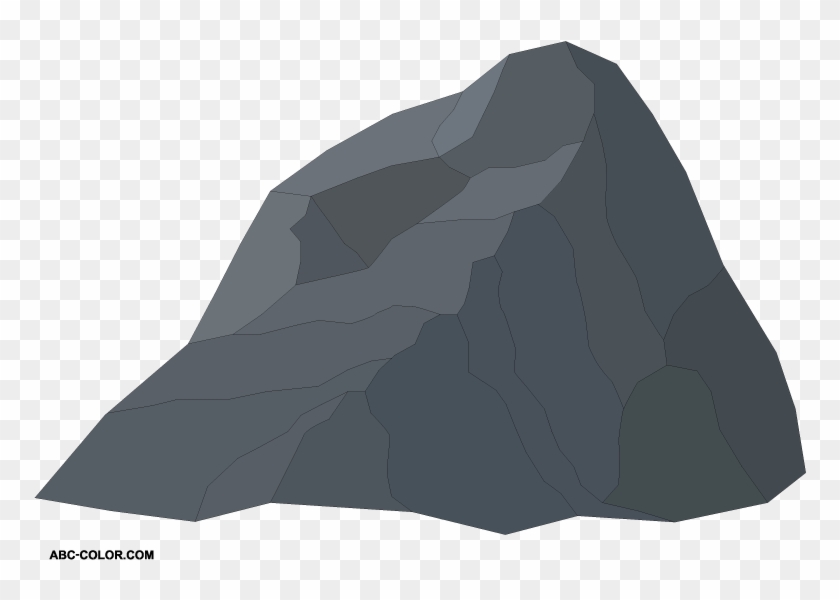 0
X-coordinate
0
c-1
[Speaker Notes: https://1.bp.blogspot.com/-XxfNI65zLnU/Xc98O96LVnI/AAAAAAAAGFY/Xsmd7IMlIrEltYONCdGKk1hqPw1BgL3ggCLcBGAsYHQ/s1600/Mandalorian.jpg
http://www.pngmart.com/image/161116/png/161115
https://www.pikpng.com/pngvi/hiTxbbR_clip-art-rock-rock-clipart-transparent-background-png-download/]
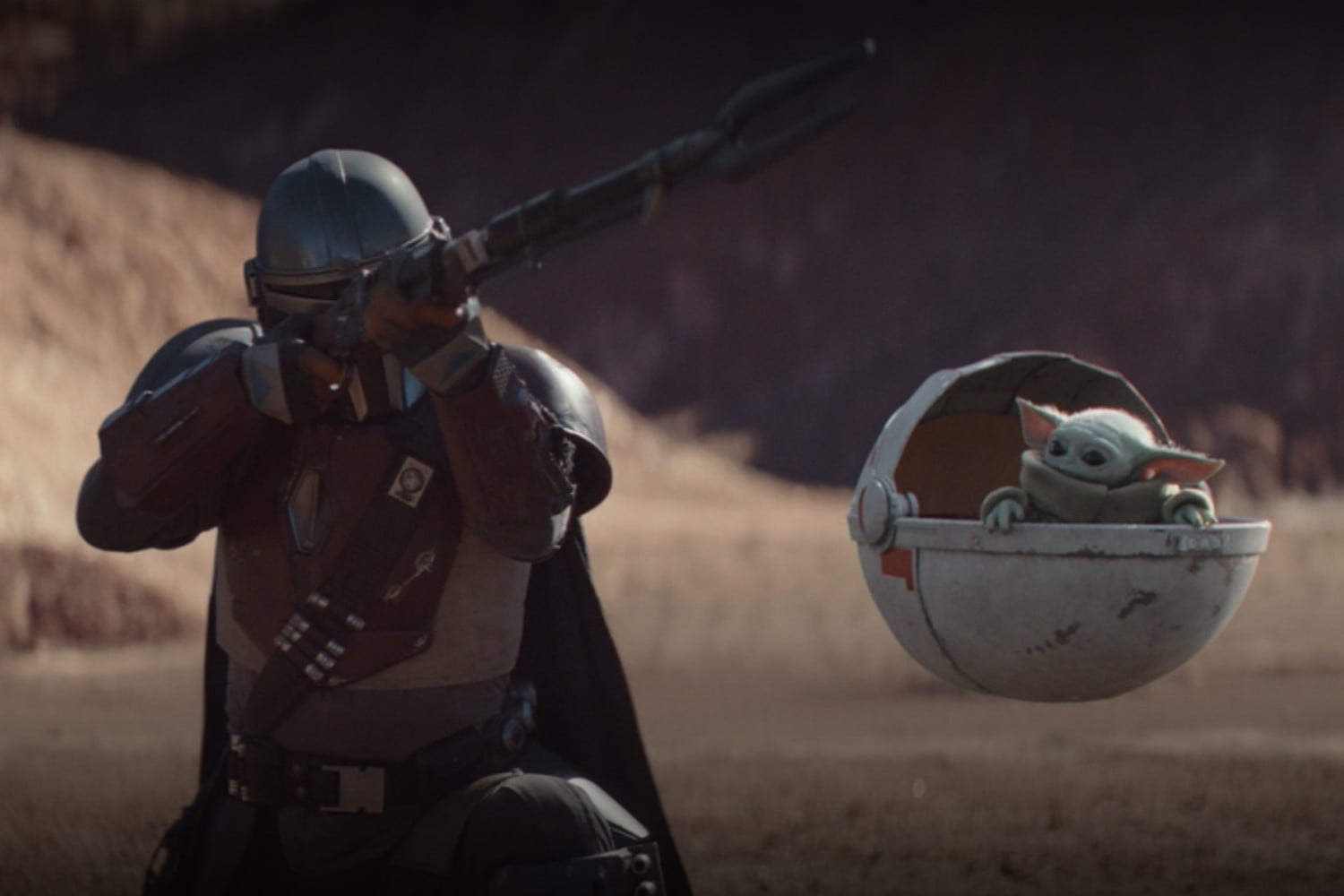 Baby Yoda Searching
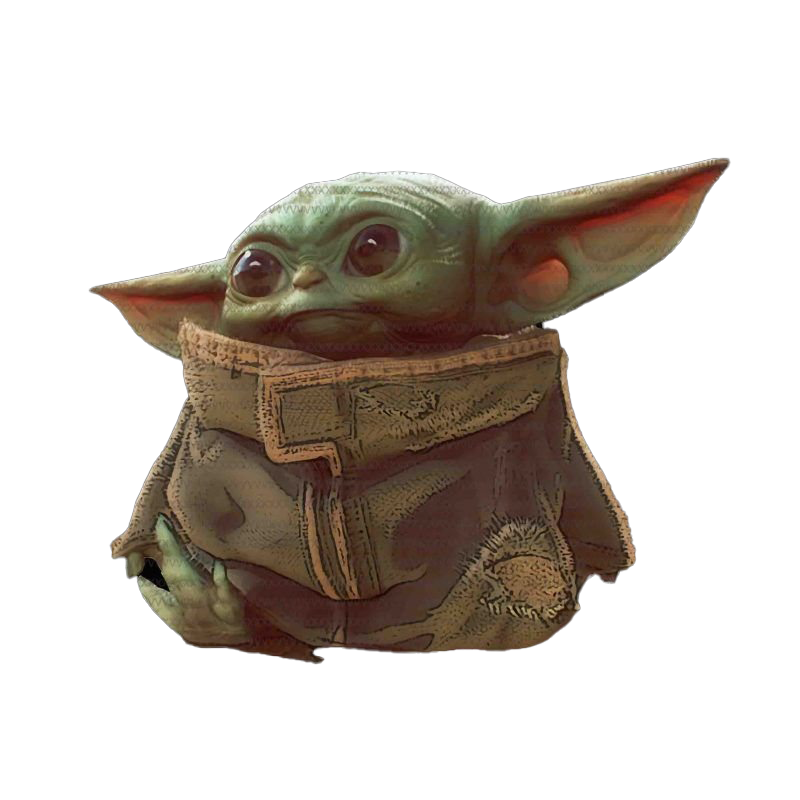 (c-1,r-1)
r-1
Where’s the final answer?

In the top right. Where Baby Yoda starts.
Y-coordinate
0
X-coordinate
0
c-1
[Speaker Notes: https://1.bp.blogspot.com/-XxfNI65zLnU/Xc98O96LVnI/AAAAAAAAGFY/Xsmd7IMlIrEltYONCdGKk1hqPw1BgL3ggCLcBGAsYHQ/s1600/Mandalorian.jpg
http://www.pngmart.com/image/161116/png/161115
https://www.pikpng.com/pngvi/hiTxbbR_clip-art-rock-rock-clipart-transparent-background-png-download/]
What order?
Fill in a row at a time (left to right)
Going up to the next row once a level is done.

In actual code, probably easier to handle edges first
Avoid the index-out-of-bound exceptions.
Pseudocode
Why Switch To Iterative?
It does the same thing…

It’s easier to analyze (no need to imagine a recursion tree)
Saves constant factors (recursive version puts a lot on the call stack)
Will let you optimize memory (next week)

Recursive version is often a little more intuitive, though…
Updating the Problem
Updating the Problem
Updating the Problem
Casting Boolean as an integer
(subtract 1 if you would need to knock over rocks)
Updating the Problem
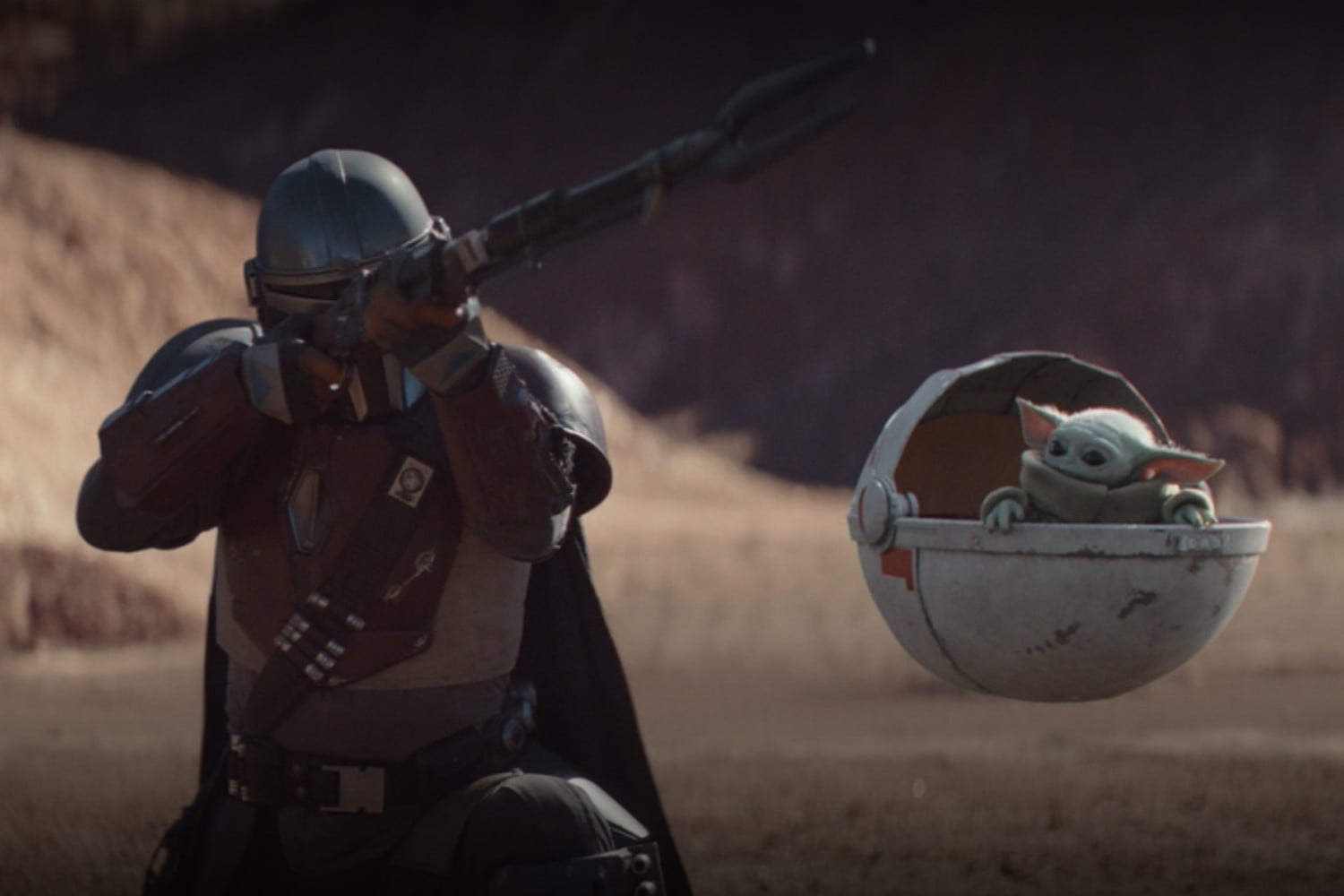 Baby Yoda Searching
(c-1,r-1)
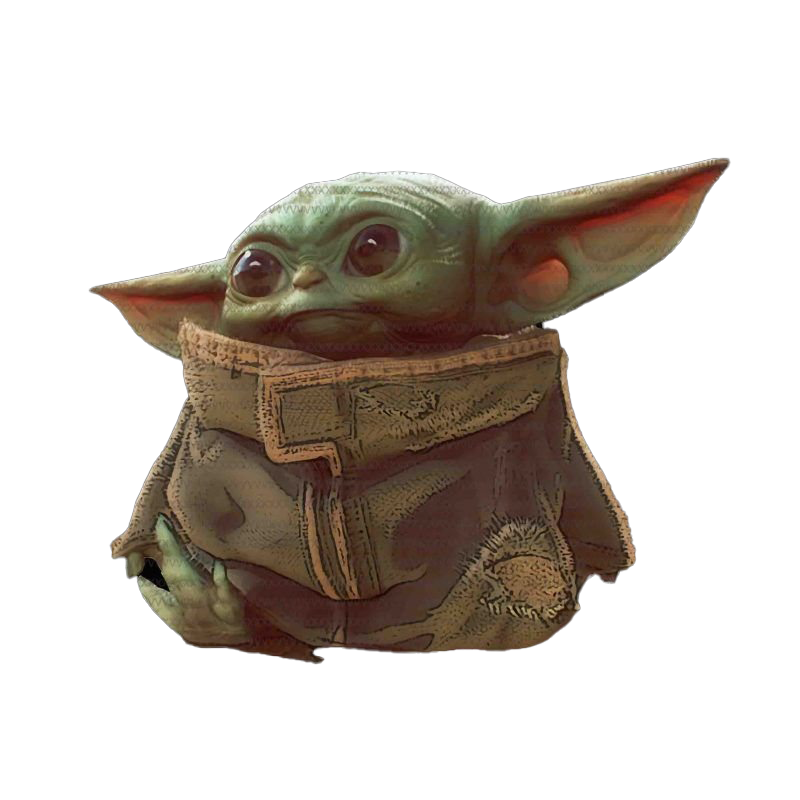 r-1
What can we fill in?
Y-coordinate
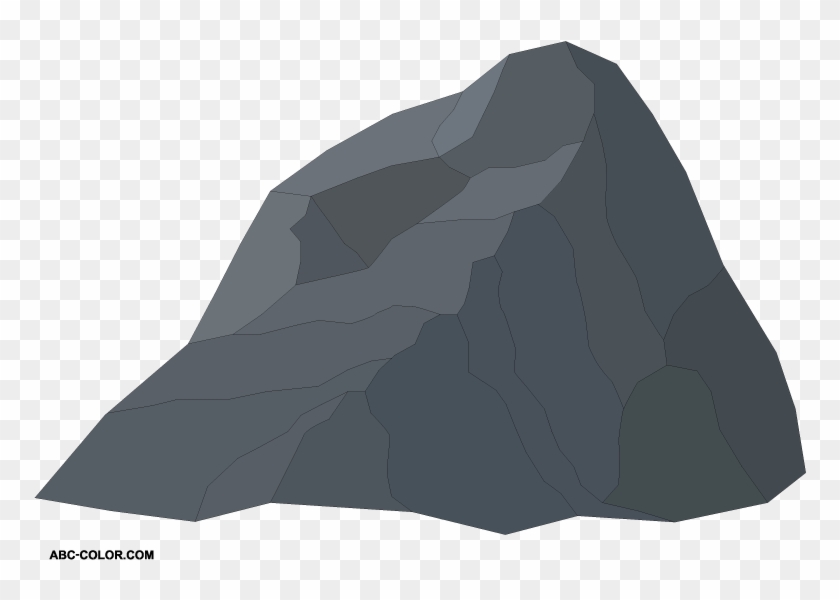 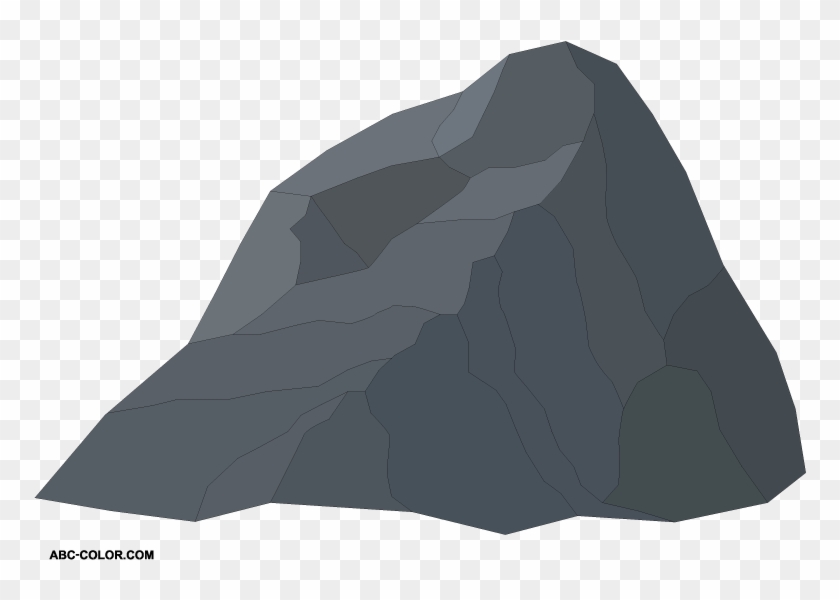 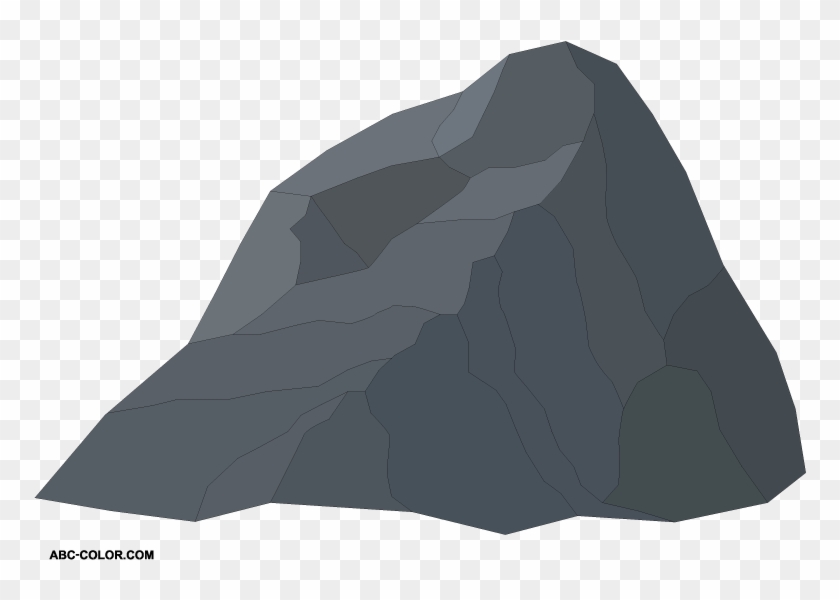 0
X-coordinate
0
c-1
[Speaker Notes: https://1.bp.blogspot.com/-XxfNI65zLnU/Xc98O96LVnI/AAAAAAAAGFY/Xsmd7IMlIrEltYONCdGKk1hqPw1BgL3ggCLcBGAsYHQ/s1600/Mandalorian.jpg
http://www.pngmart.com/image/161116/png/161115
https://www.pikpng.com/pngvi/hiTxbbR_clip-art-rock-rock-clipart-transparent-background-png-download/]
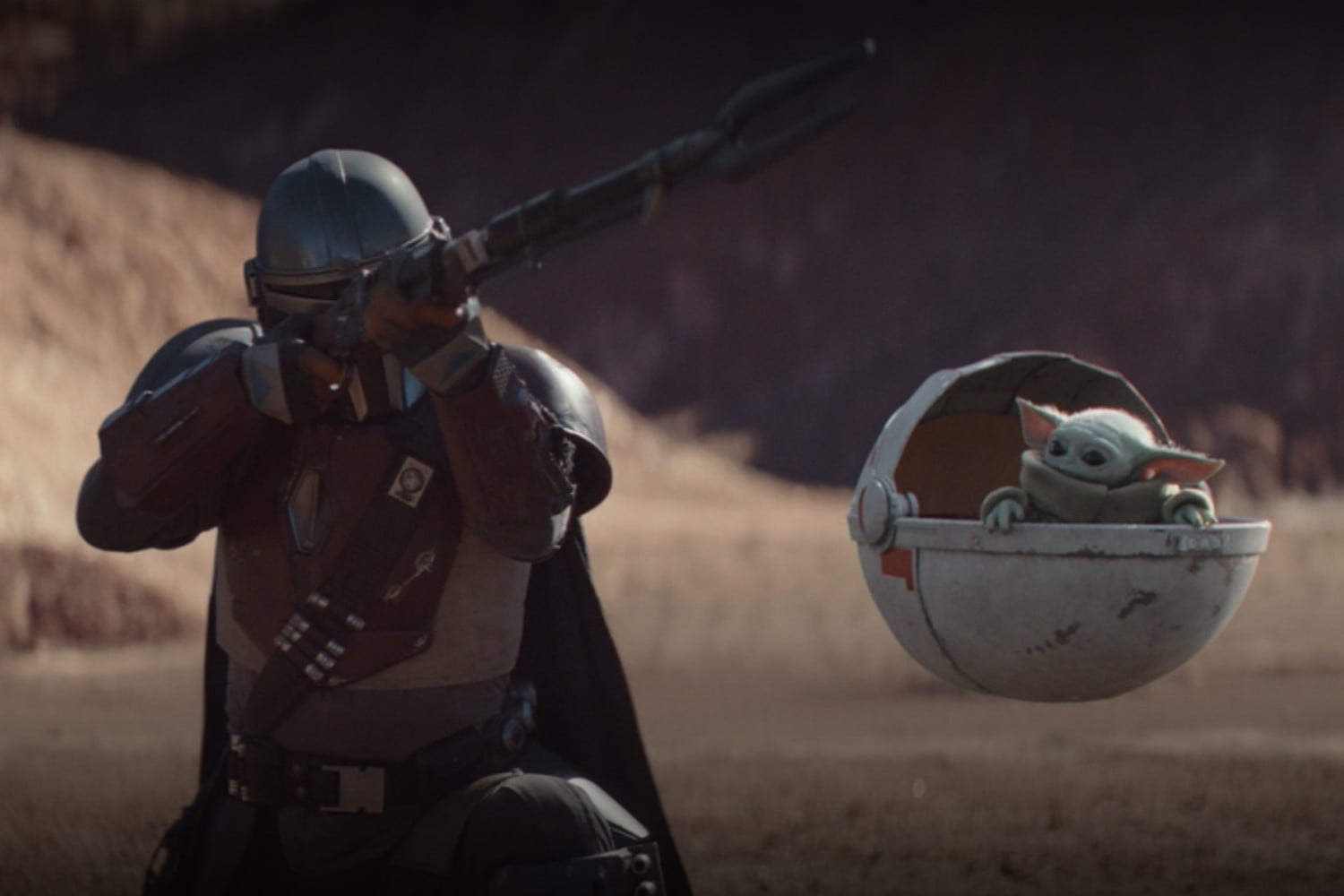 Baby Yoda Searching
(c-1,r-1)
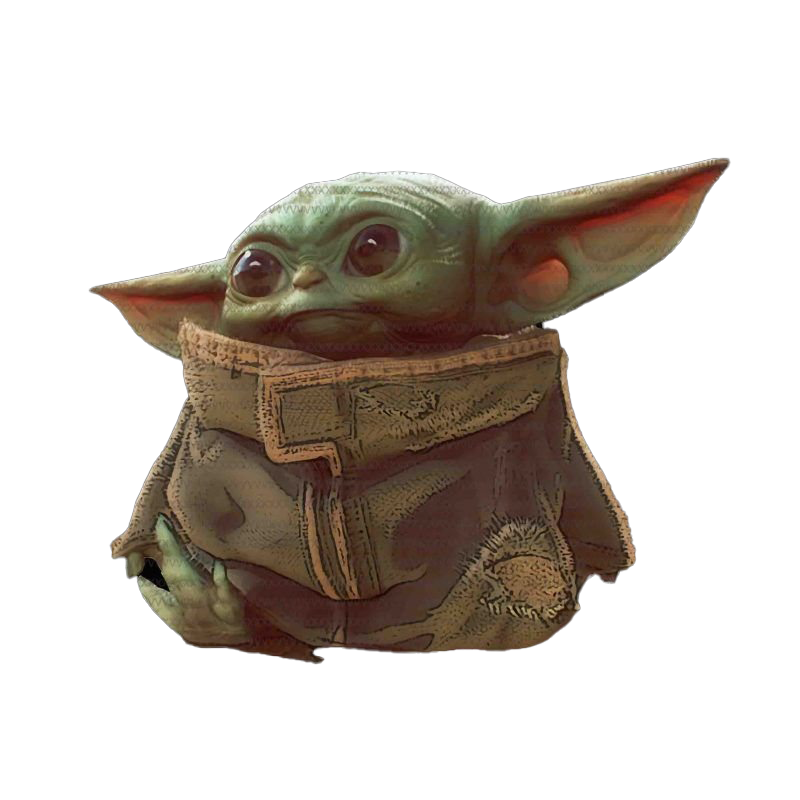 r-1
What can we fill in?
Y-coordinate
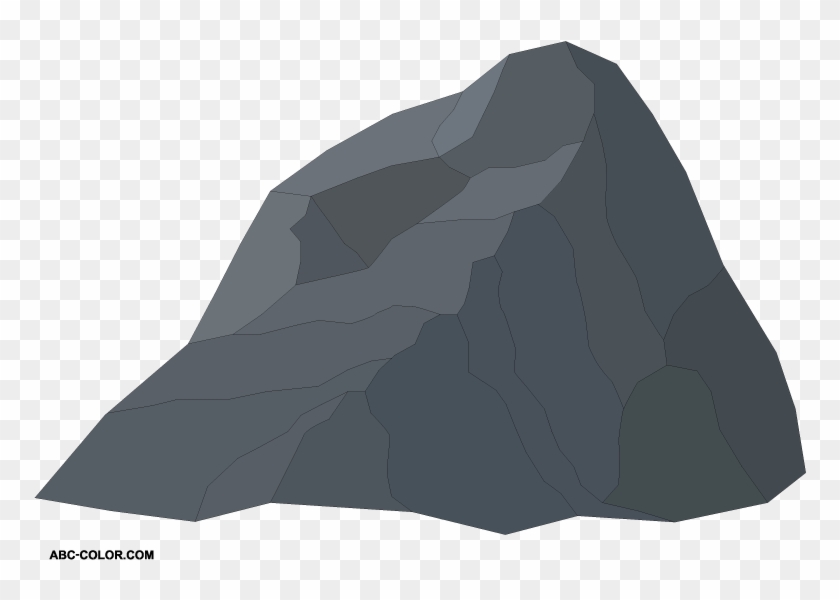 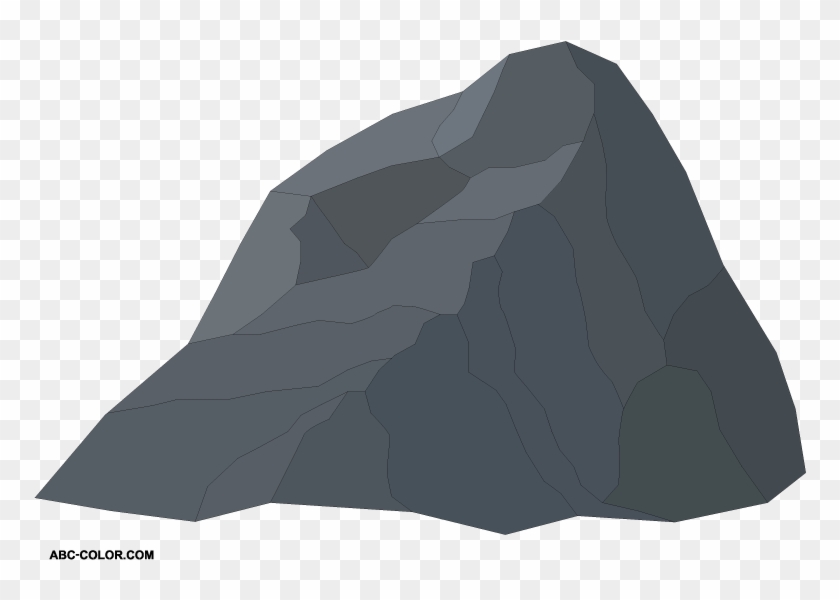 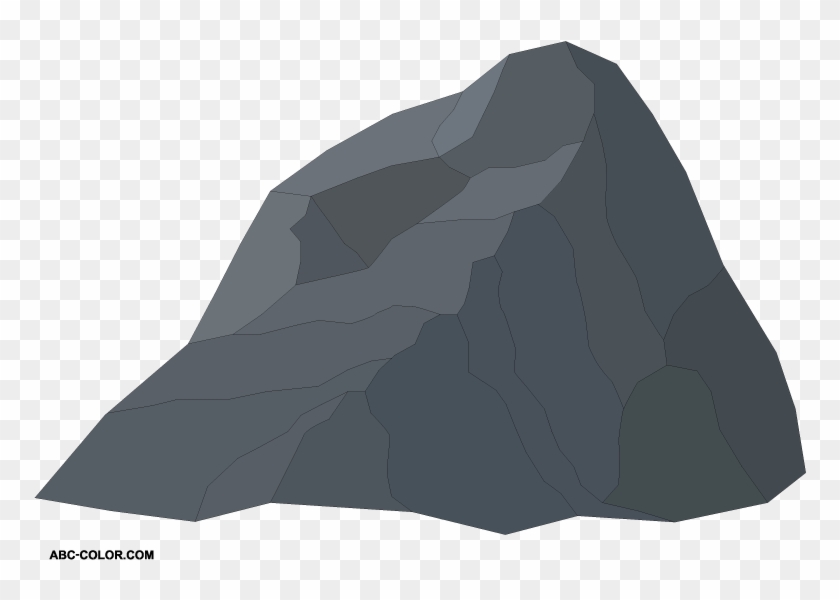 0
X-coordinate
0
c-1
[Speaker Notes: https://1.bp.blogspot.com/-XxfNI65zLnU/Xc98O96LVnI/AAAAAAAAGFY/Xsmd7IMlIrEltYONCdGKk1hqPw1BgL3ggCLcBGAsYHQ/s1600/Mandalorian.jpg
http://www.pngmart.com/image/161116/png/161115
https://www.pikpng.com/pngvi/hiTxbbR_clip-art-rock-rock-clipart-transparent-background-png-download/]
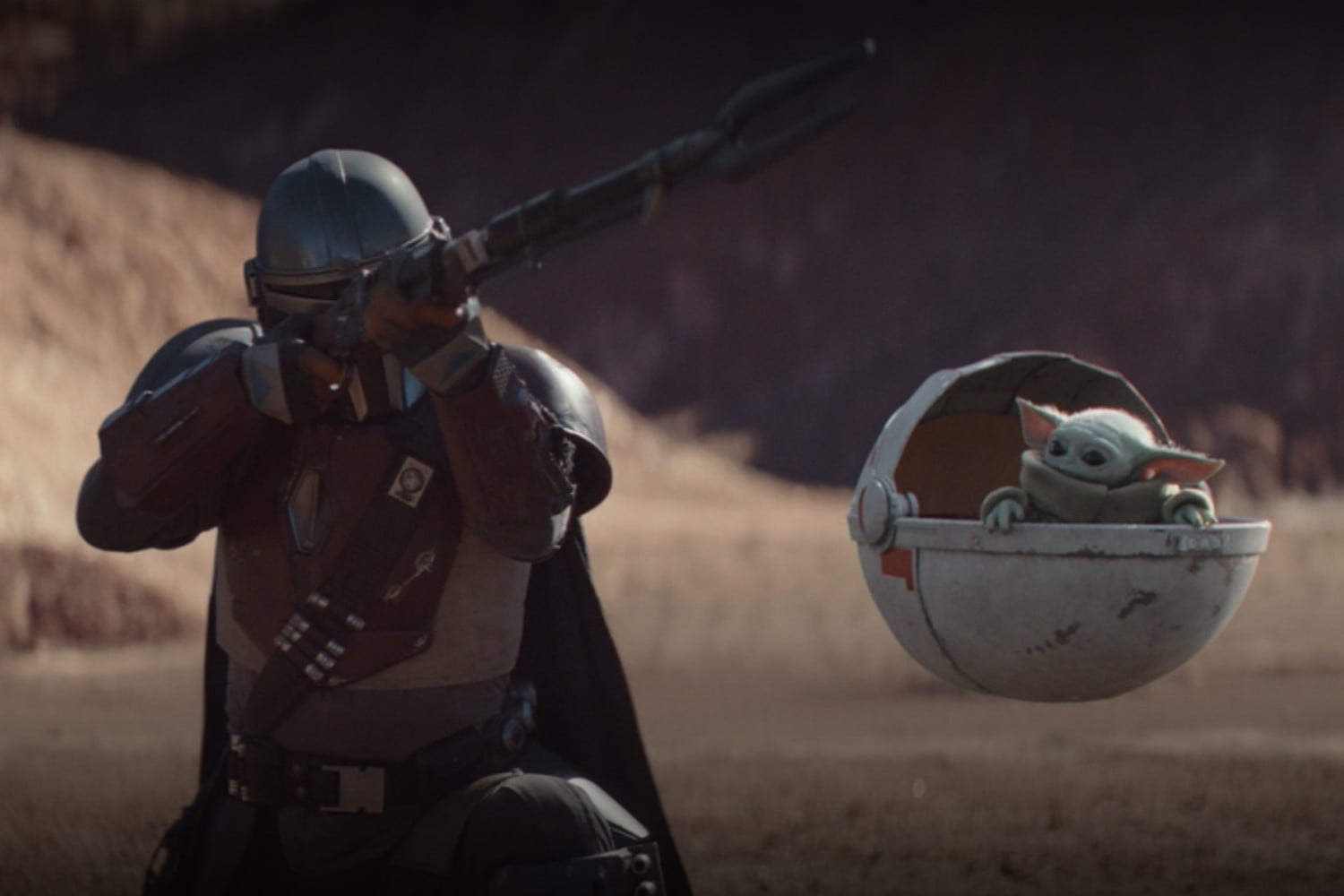 Baby Yoda Searching
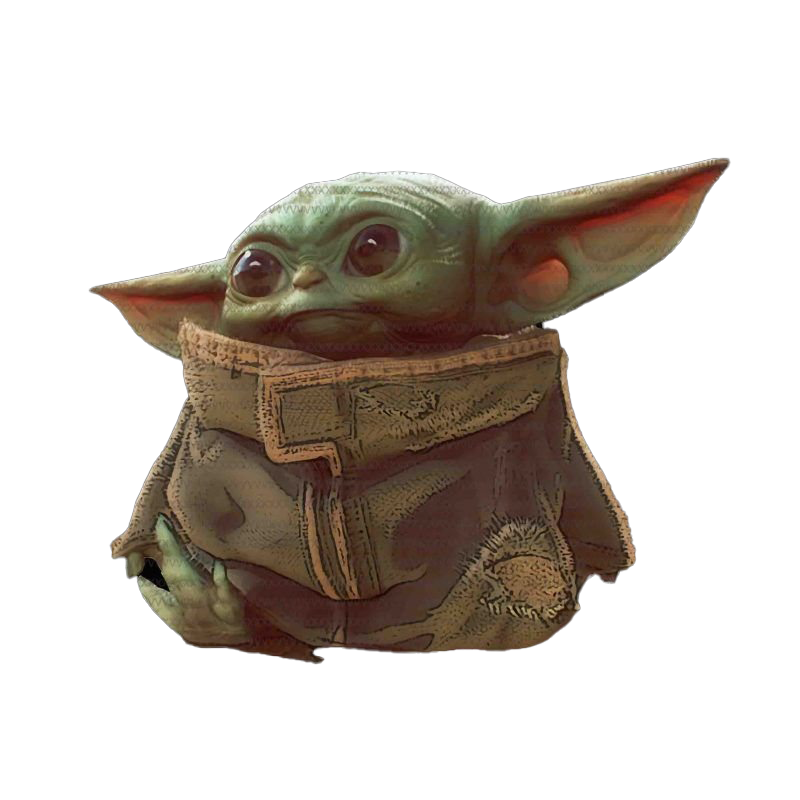 (c-1,r-1)
r-1
Y-coordinate
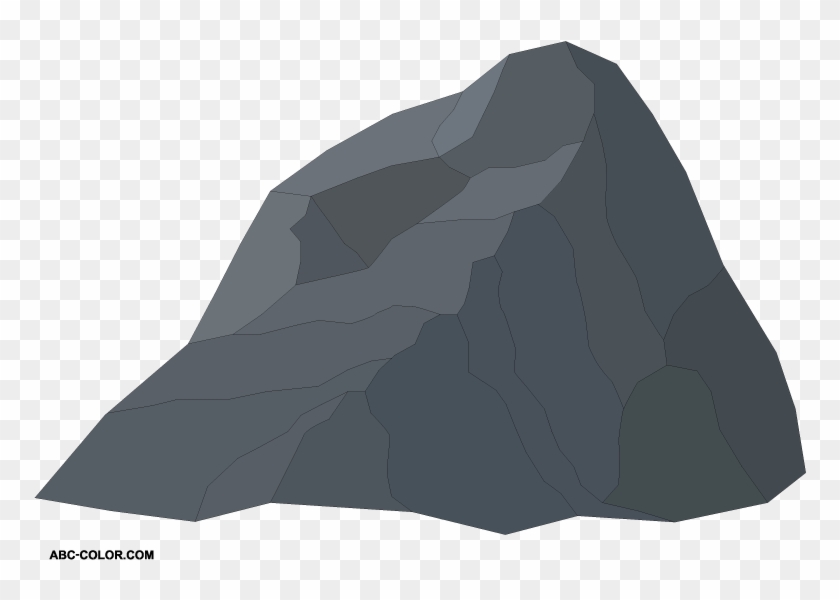 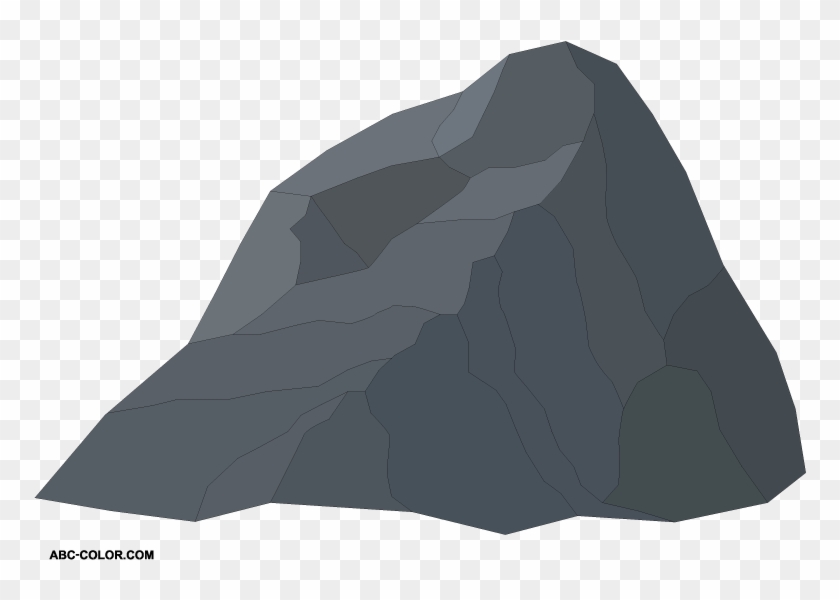 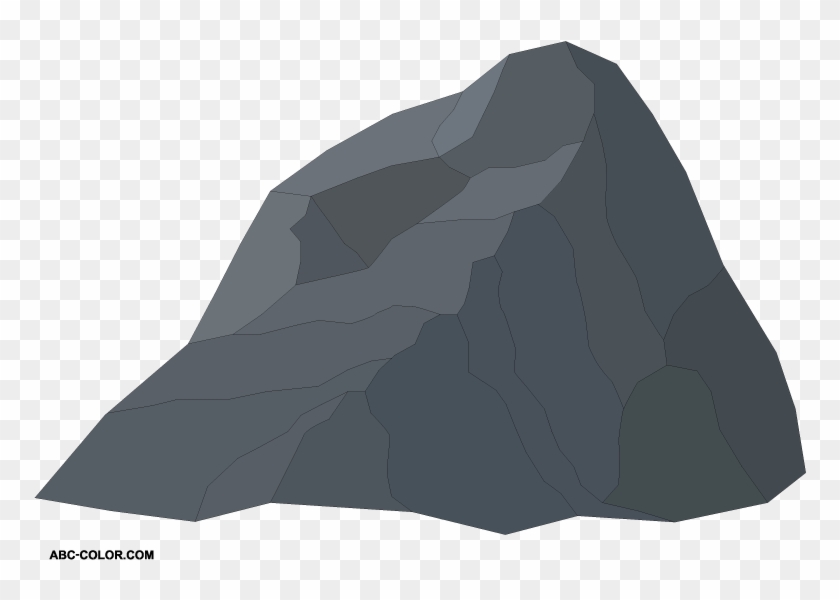 0
Entries are slightly different – we’re handling rocks differently.
X-coordinate
0
c-1
[Speaker Notes: https://1.bp.blogspot.com/-XxfNI65zLnU/Xc98O96LVnI/AAAAAAAAGFY/Xsmd7IMlIrEltYONCdGKk1hqPw1BgL3ggCLcBGAsYHQ/s1600/Mandalorian.jpg
http://www.pngmart.com/image/161116/png/161115
https://www.pikpng.com/pngvi/hiTxbbR_clip-art-rock-rock-clipart-transparent-background-png-download/]
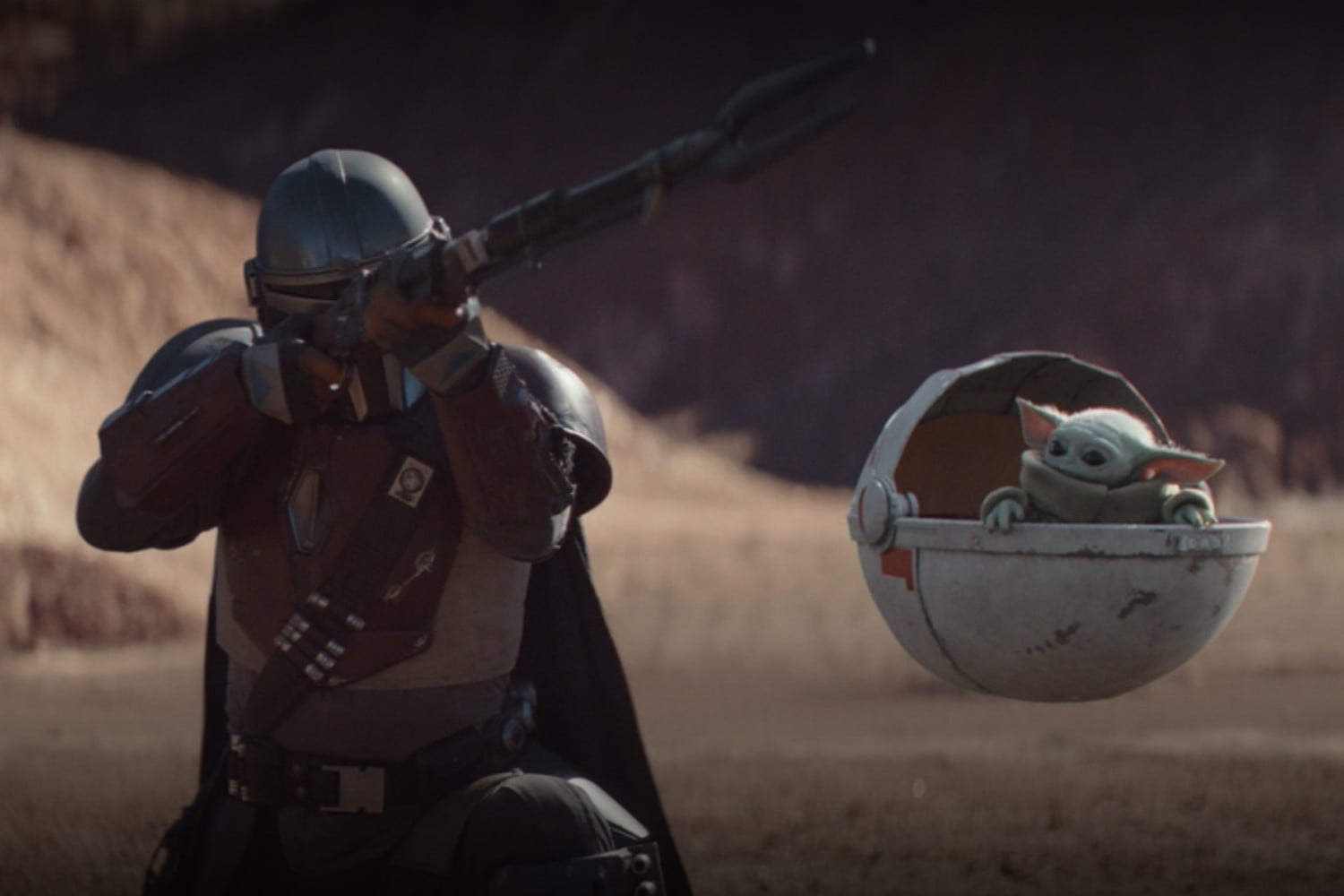 Baby Yoda Searching
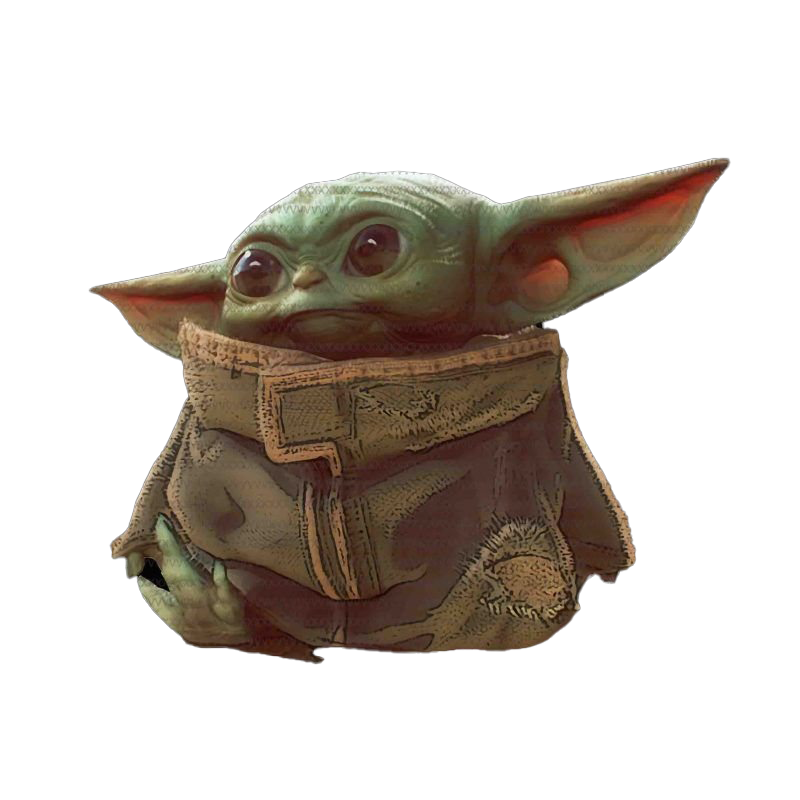 (c-1,r-1)
r-1
What can we fill in?
Again from left to right, bottom to top, now filling in
Y-coordinate
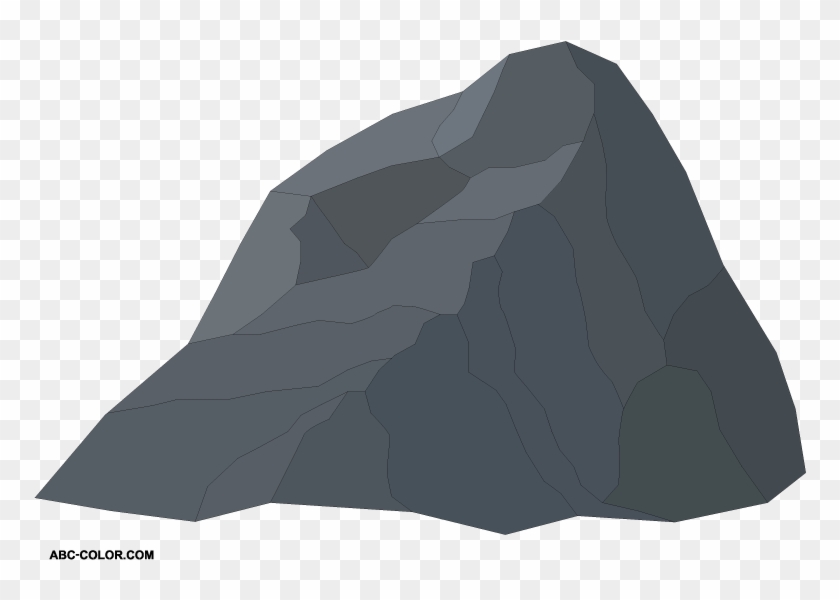 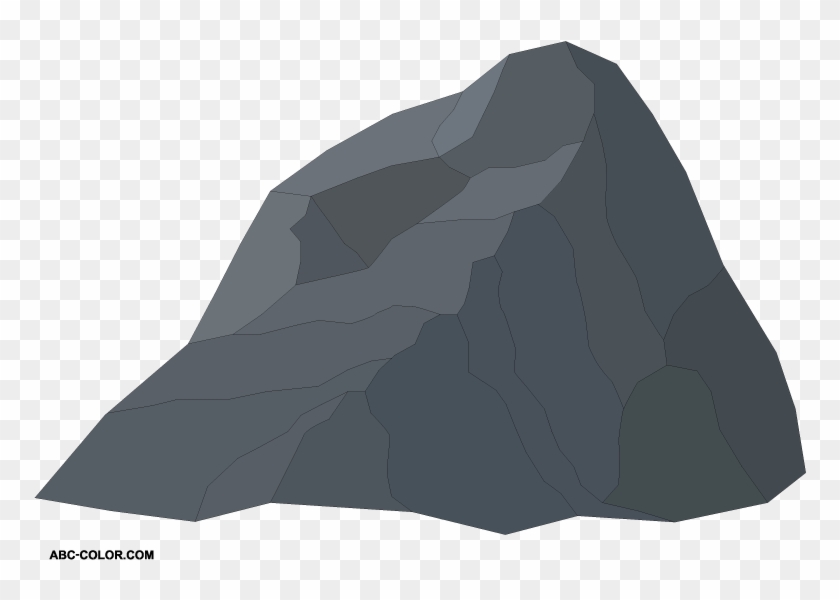 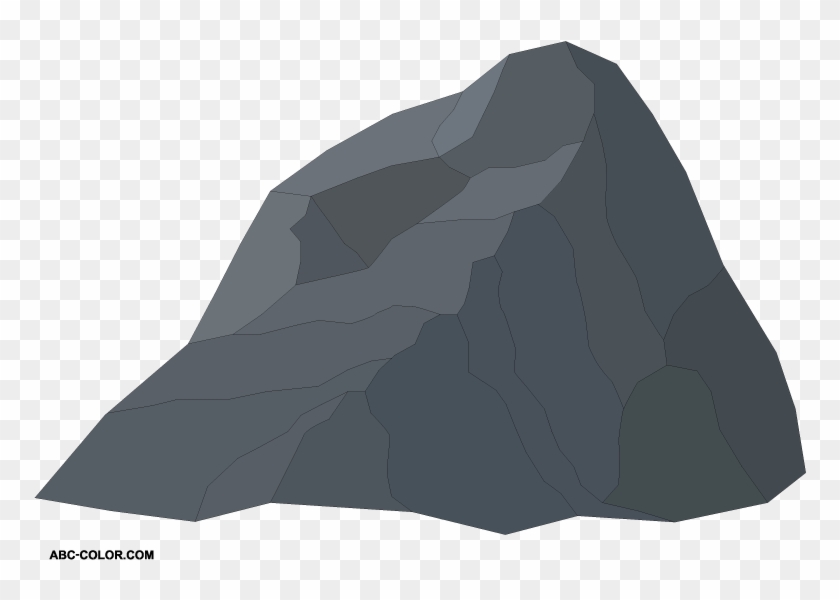 0
X-coordinate
0
c-1
[Speaker Notes: https://1.bp.blogspot.com/-XxfNI65zLnU/Xc98O96LVnI/AAAAAAAAGFY/Xsmd7IMlIrEltYONCdGKk1hqPw1BgL3ggCLcBGAsYHQ/s1600/Mandalorian.jpg
http://www.pngmart.com/image/161116/png/161115
https://www.pikpng.com/pngvi/hiTxbbR_clip-art-rock-rock-clipart-transparent-background-png-download/]
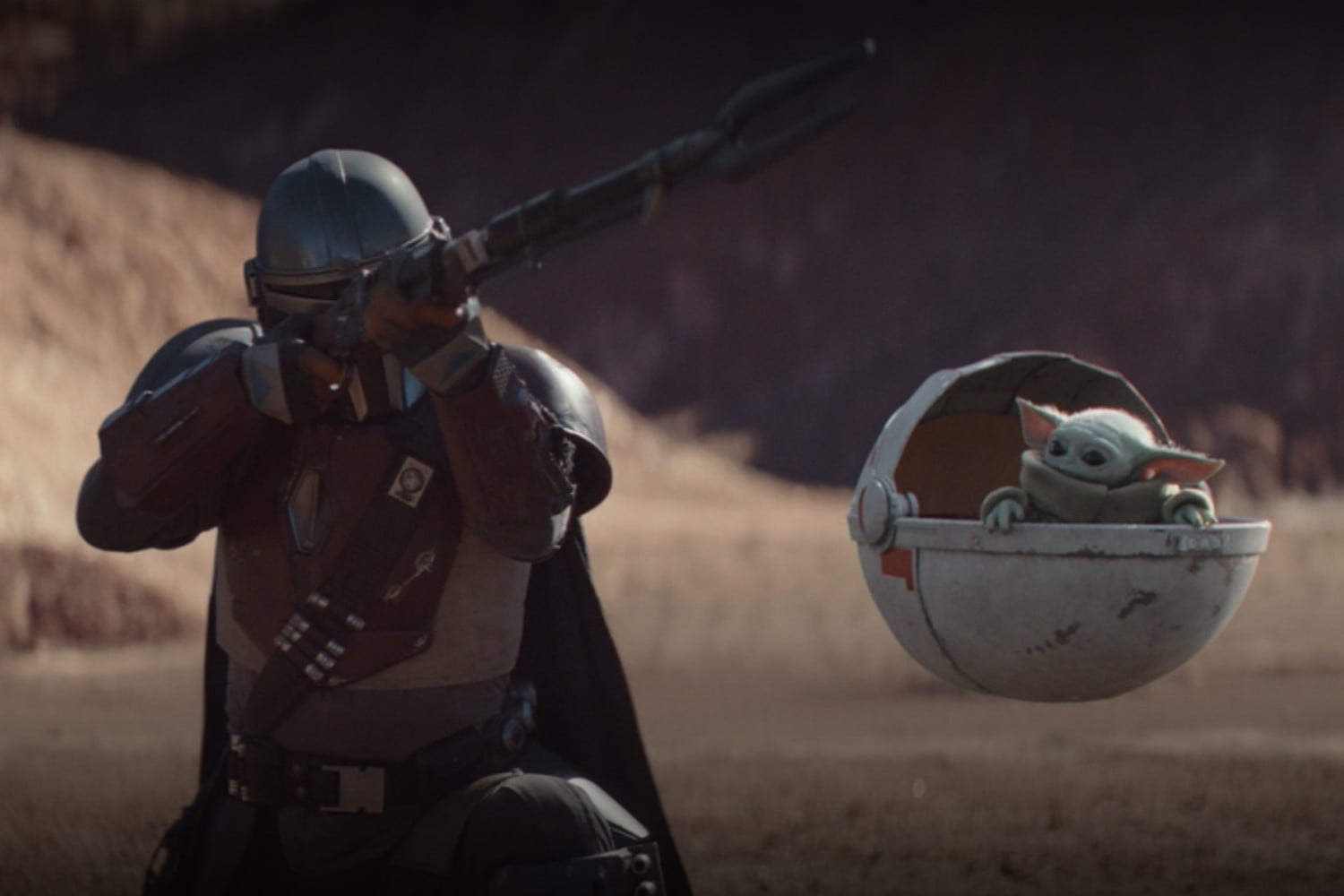 Baby Yoda Searching
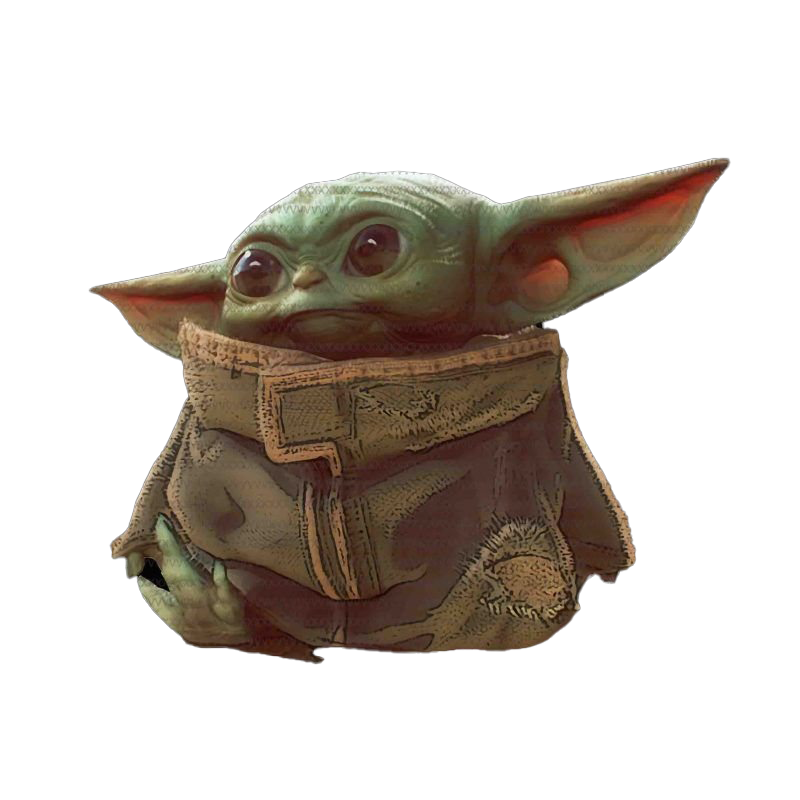 (c-1,r-1)
r-1
What can we fill in?
Again from left to right, bottom to top, now filling in
Y-coordinate
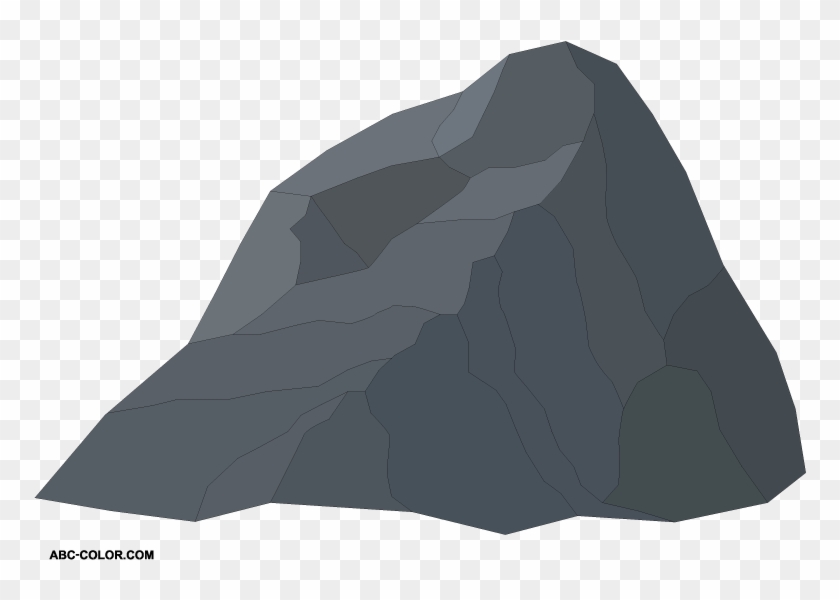 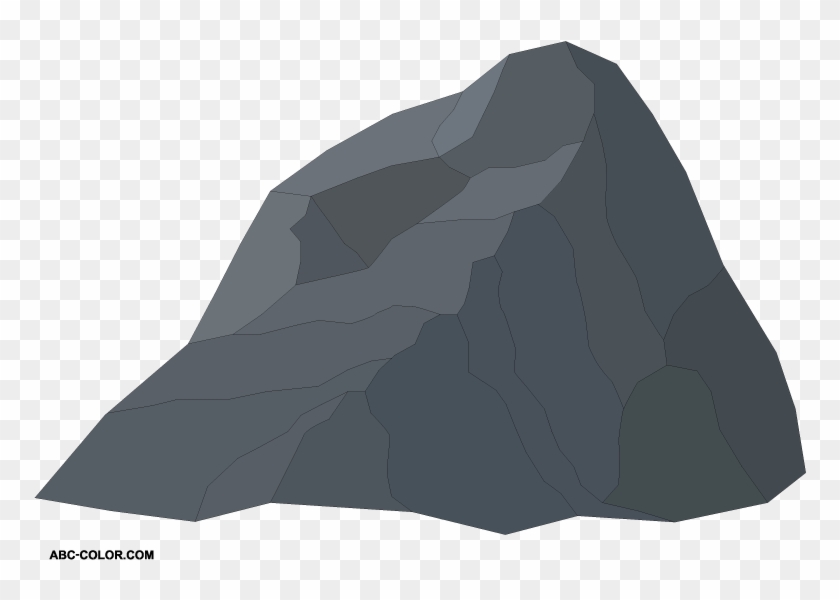 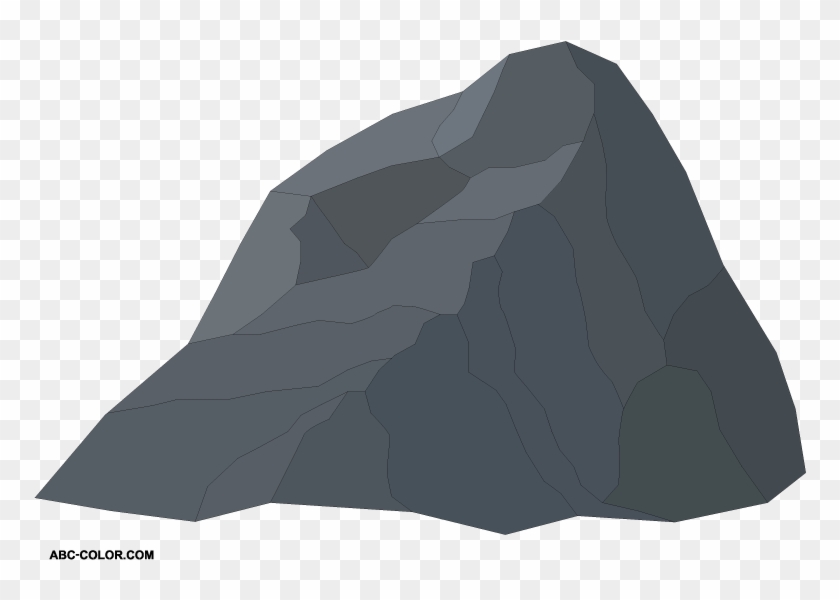 0
X-coordinate
0
c-1
[Speaker Notes: https://1.bp.blogspot.com/-XxfNI65zLnU/Xc98O96LVnI/AAAAAAAAGFY/Xsmd7IMlIrEltYONCdGKk1hqPw1BgL3ggCLcBGAsYHQ/s1600/Mandalorian.jpg
http://www.pngmart.com/image/161116/png/161115
https://www.pikpng.com/pngvi/hiTxbbR_clip-art-rock-rock-clipart-transparent-background-png-download/]
Dynamic Programming Process
1. Define the object you’re looking for

2. Write a recurrence to say how to find it

3. Design a memoization structure

4. Write an iterative algorithm
Bells,Whistles, and optimiziation
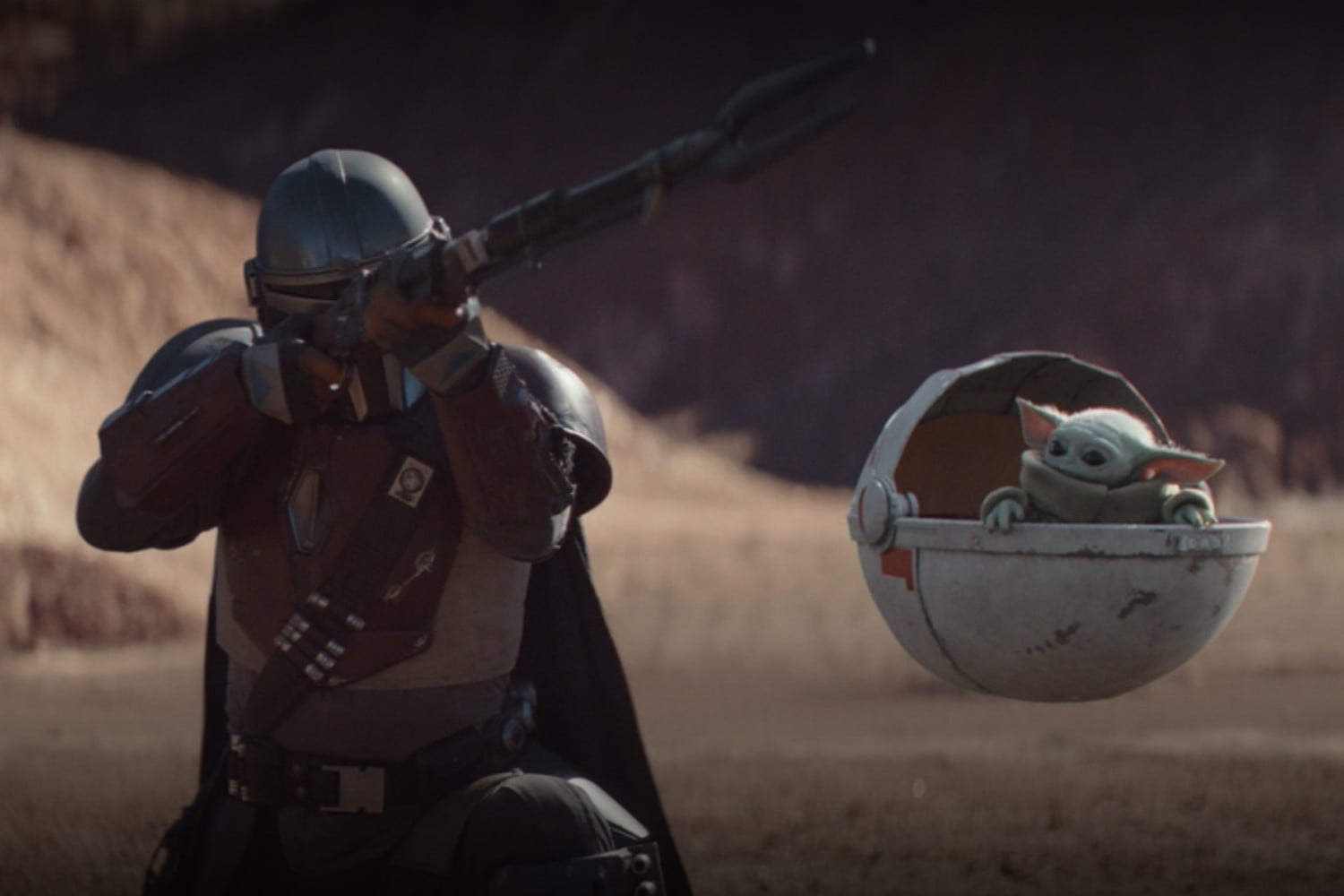 Baby Yoda Searching
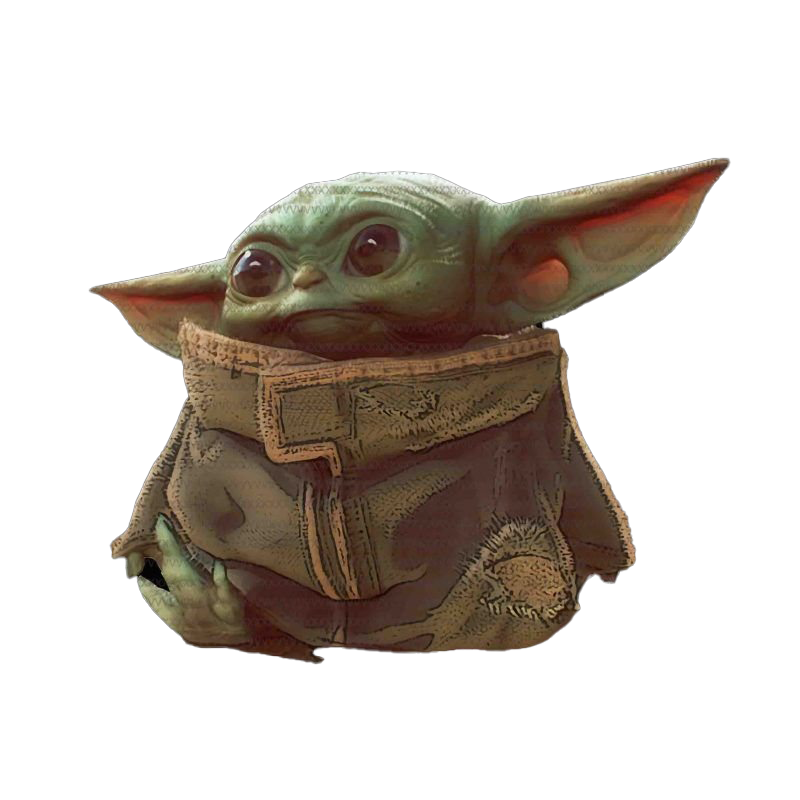 (c-1,r-1)
r-1
What can we fill in?
Again from left to right, bottom to top, now filling in
Y-coordinate
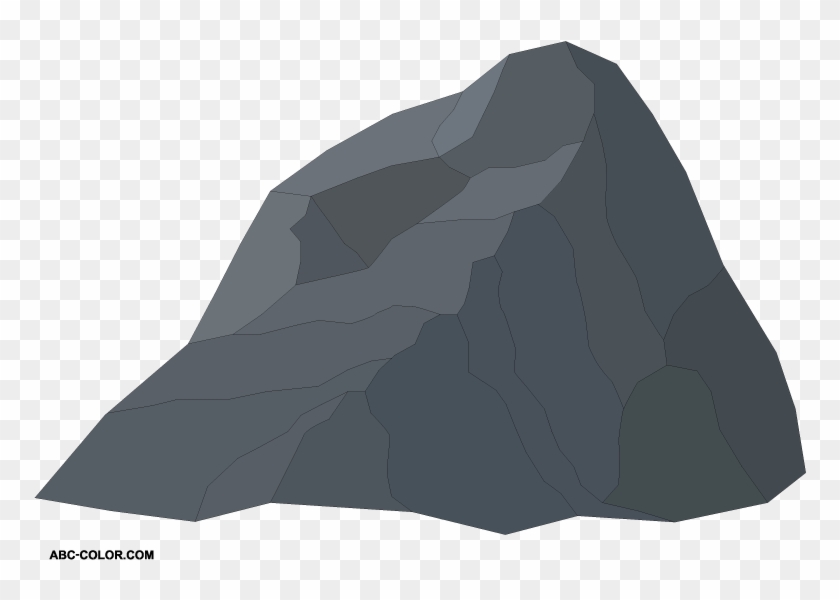 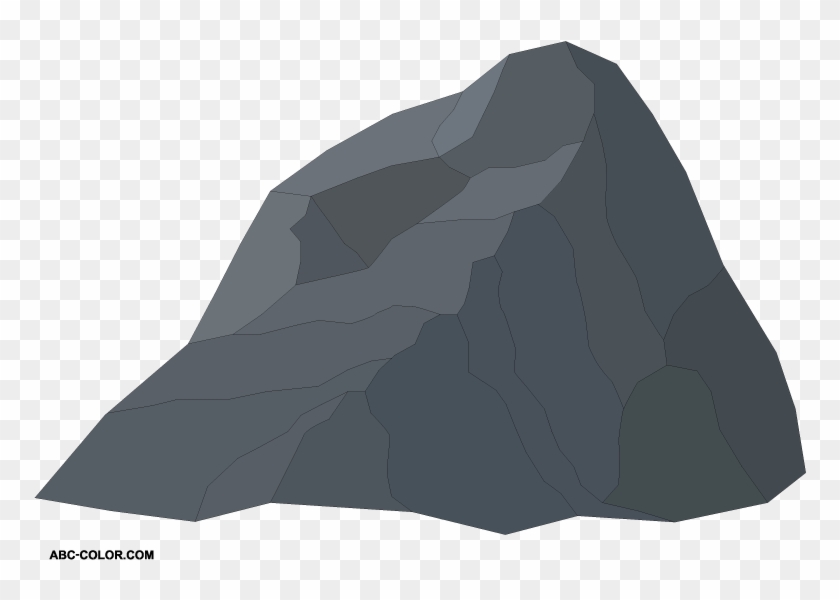 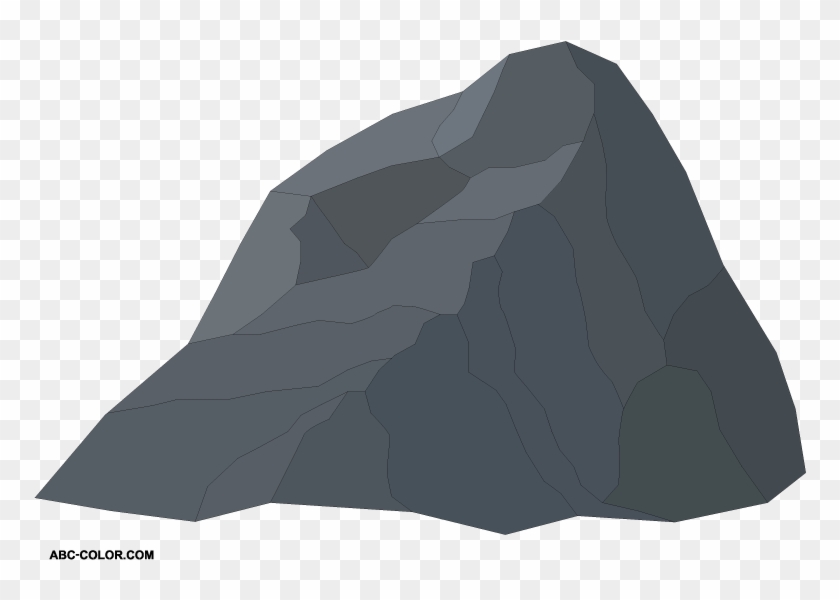 0
X-coordinate
0
c-1
[Speaker Notes: https://1.bp.blogspot.com/-XxfNI65zLnU/Xc98O96LVnI/AAAAAAAAGFY/Xsmd7IMlIrEltYONCdGKk1hqPw1BgL3ggCLcBGAsYHQ/s1600/Mandalorian.jpg
http://www.pngmart.com/image/161116/png/161115
https://www.pikpng.com/pngvi/hiTxbbR_clip-art-rock-rock-clipart-transparent-background-png-download/]
Which Way to Go
When you’re taking the max in the recursive case, you can also record which option gave you the max.
That’s the way to go.

We’ll ask you to do that once on a homework…but for the most part we’ll just have you find the number.
Optimizing
Do we need all that memory?

Let’s go back to the simple version (no using the force)
Recurrence Form
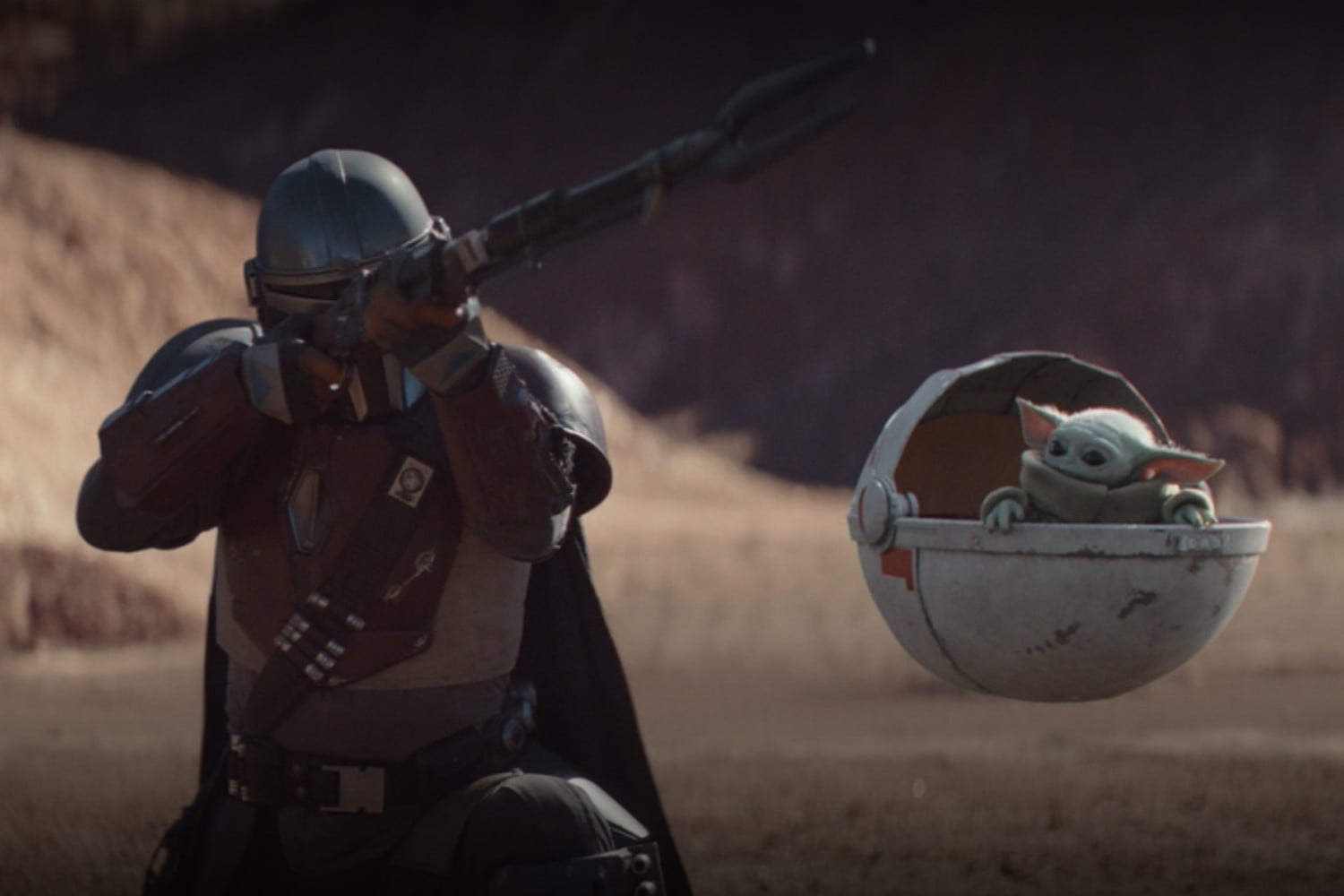 Baby Yoda Searching
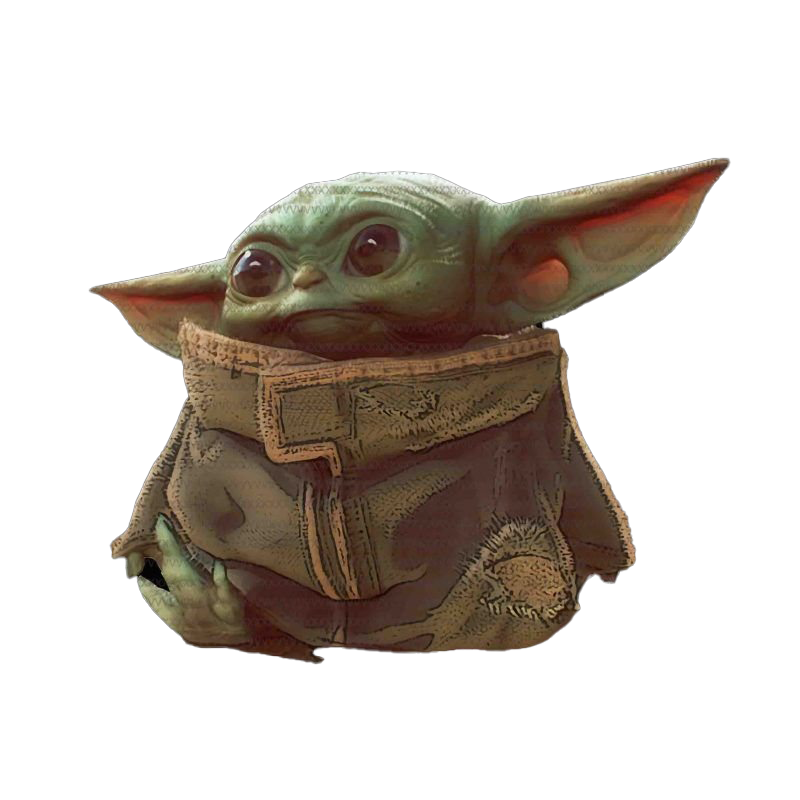 (c-1,r-1)
r-1
Y-coordinate
0
X-coordinate
0
c-1
[Speaker Notes: https://1.bp.blogspot.com/-XxfNI65zLnU/Xc98O96LVnI/AAAAAAAAGFY/Xsmd7IMlIrEltYONCdGKk1hqPw1BgL3ggCLcBGAsYHQ/s1600/Mandalorian.jpg
http://www.pngmart.com/image/161116/png/161115
https://www.pikpng.com/pngvi/hiTxbbR_clip-art-rock-rock-clipart-transparent-background-png-download/]